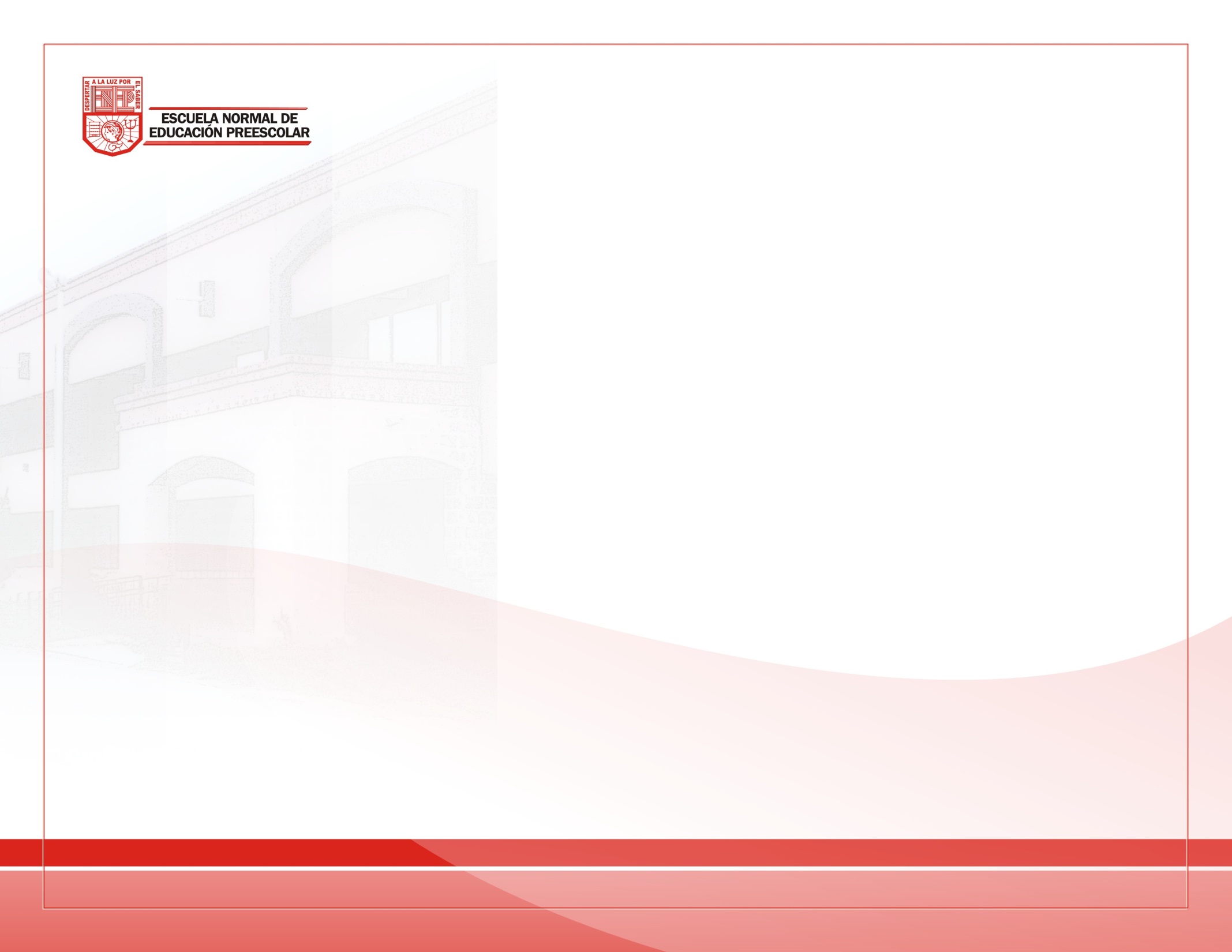 LA CONDUCCIÓN DE LA ENSEÑANZA MEDIANTE PROYECTOS SITUADOS
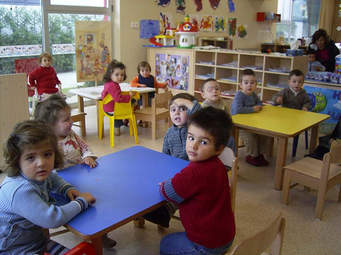 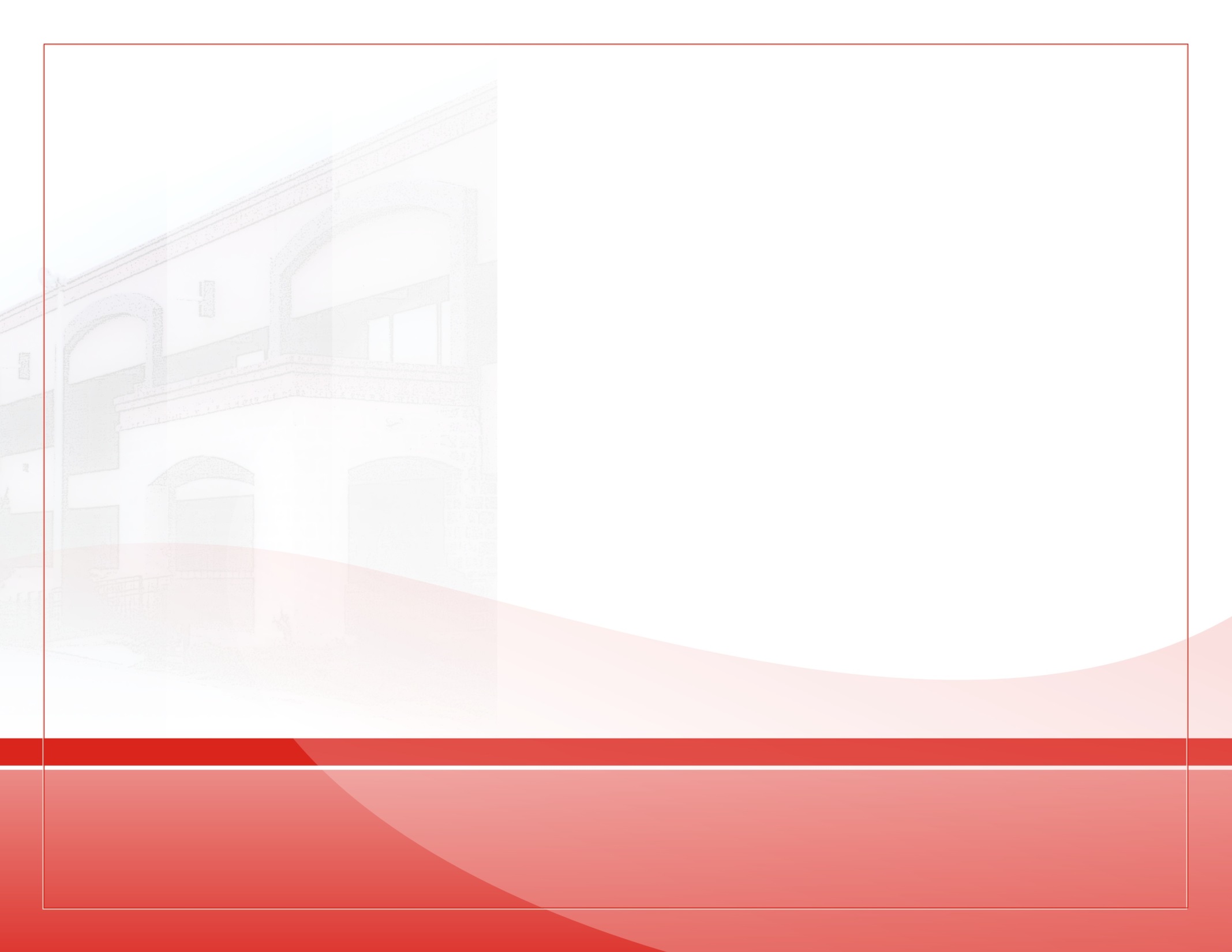 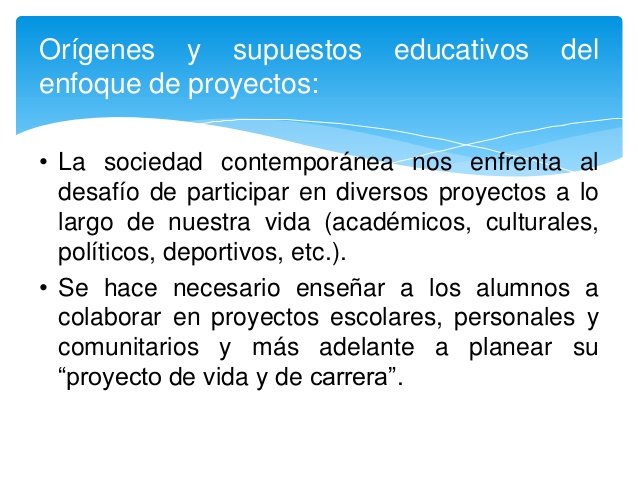 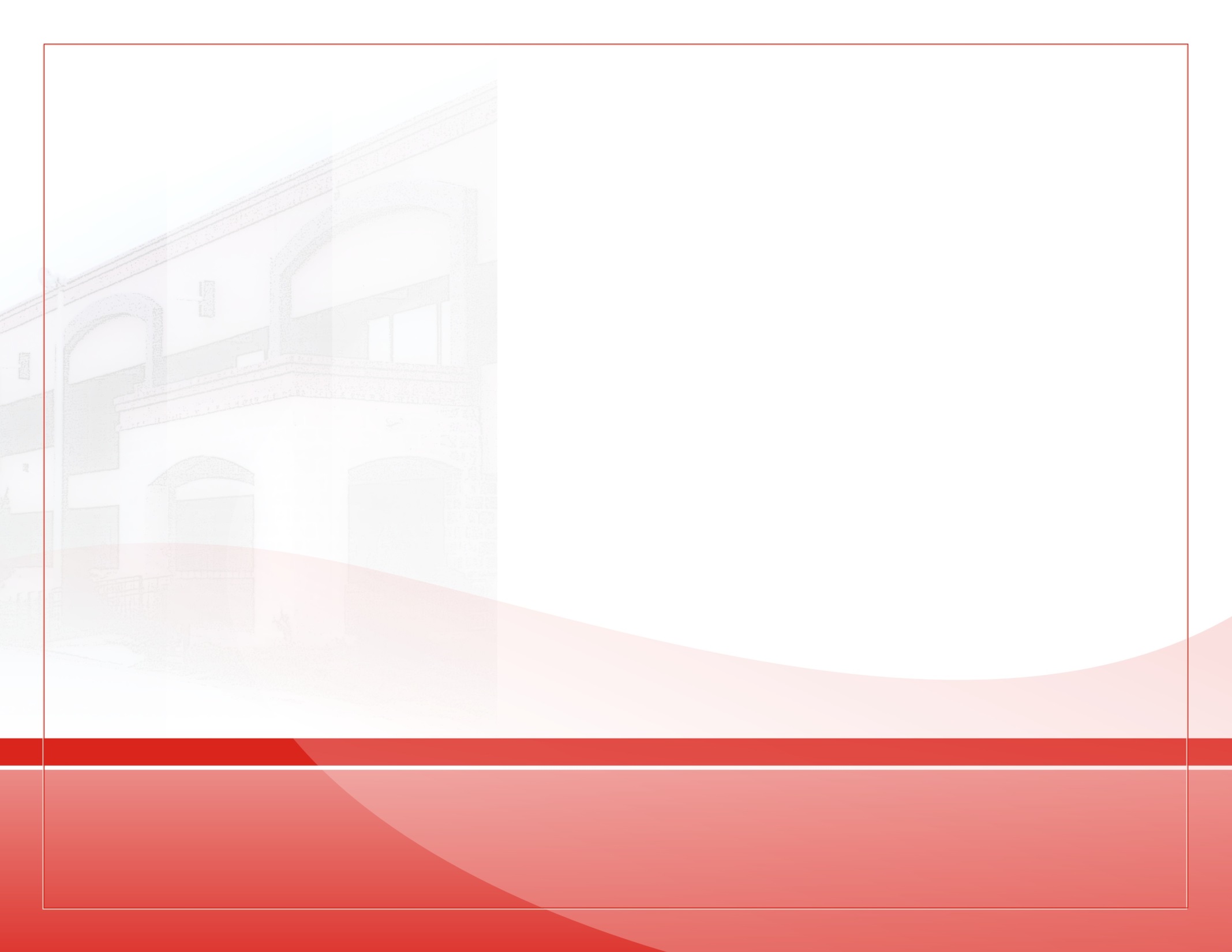 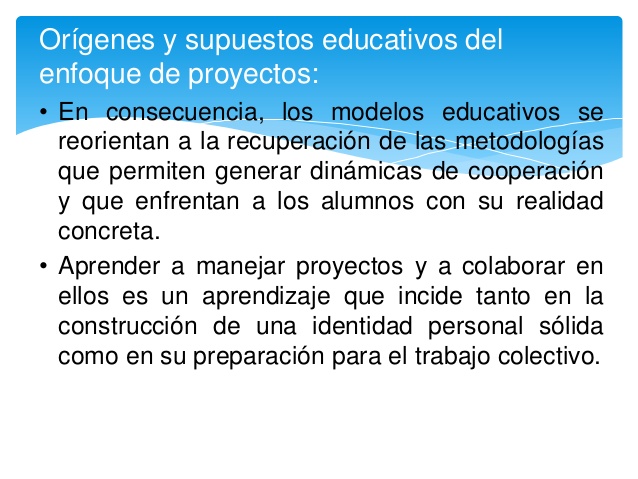 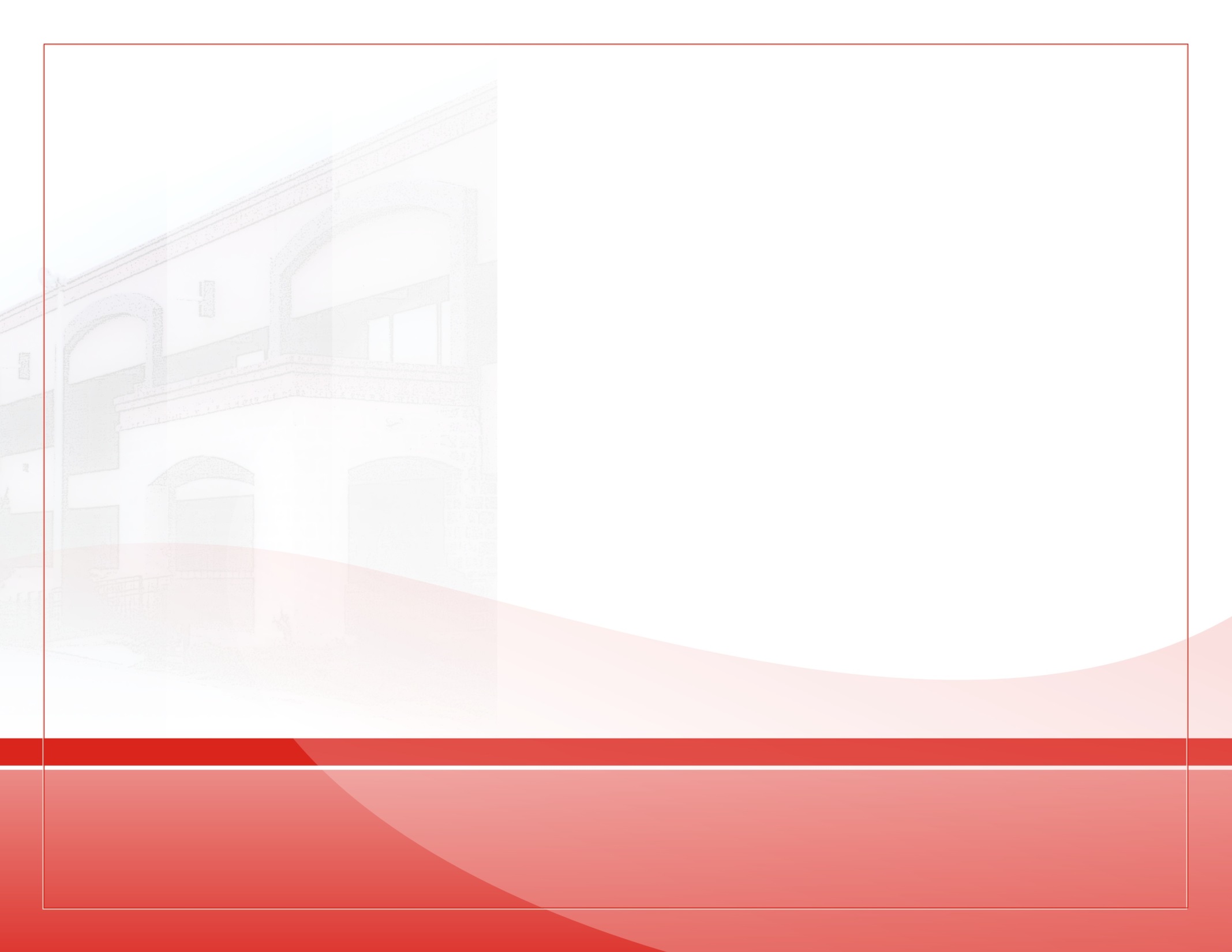 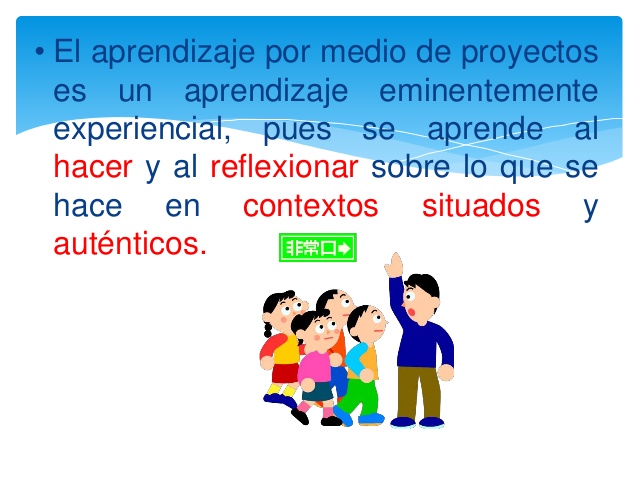 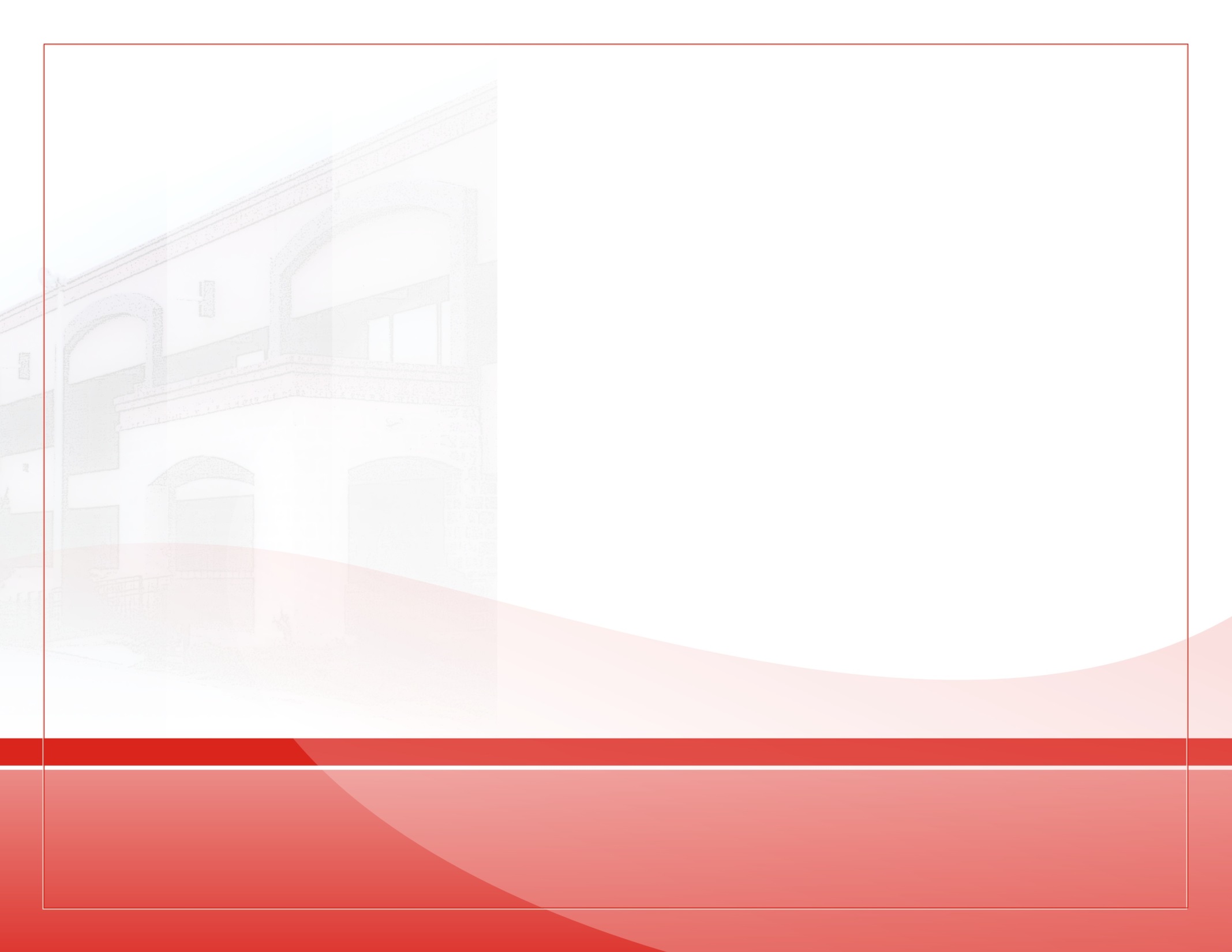 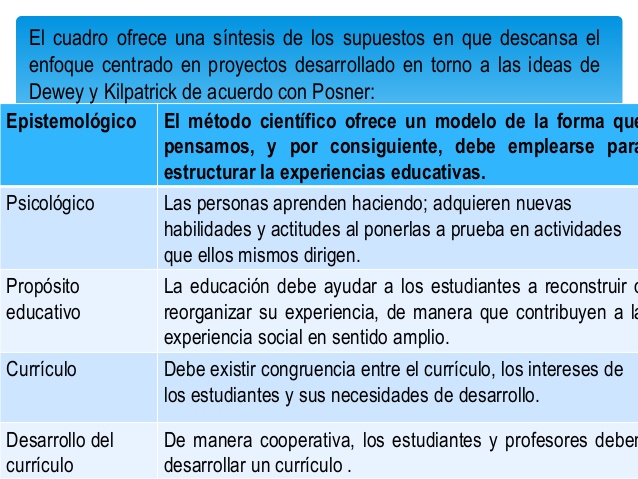 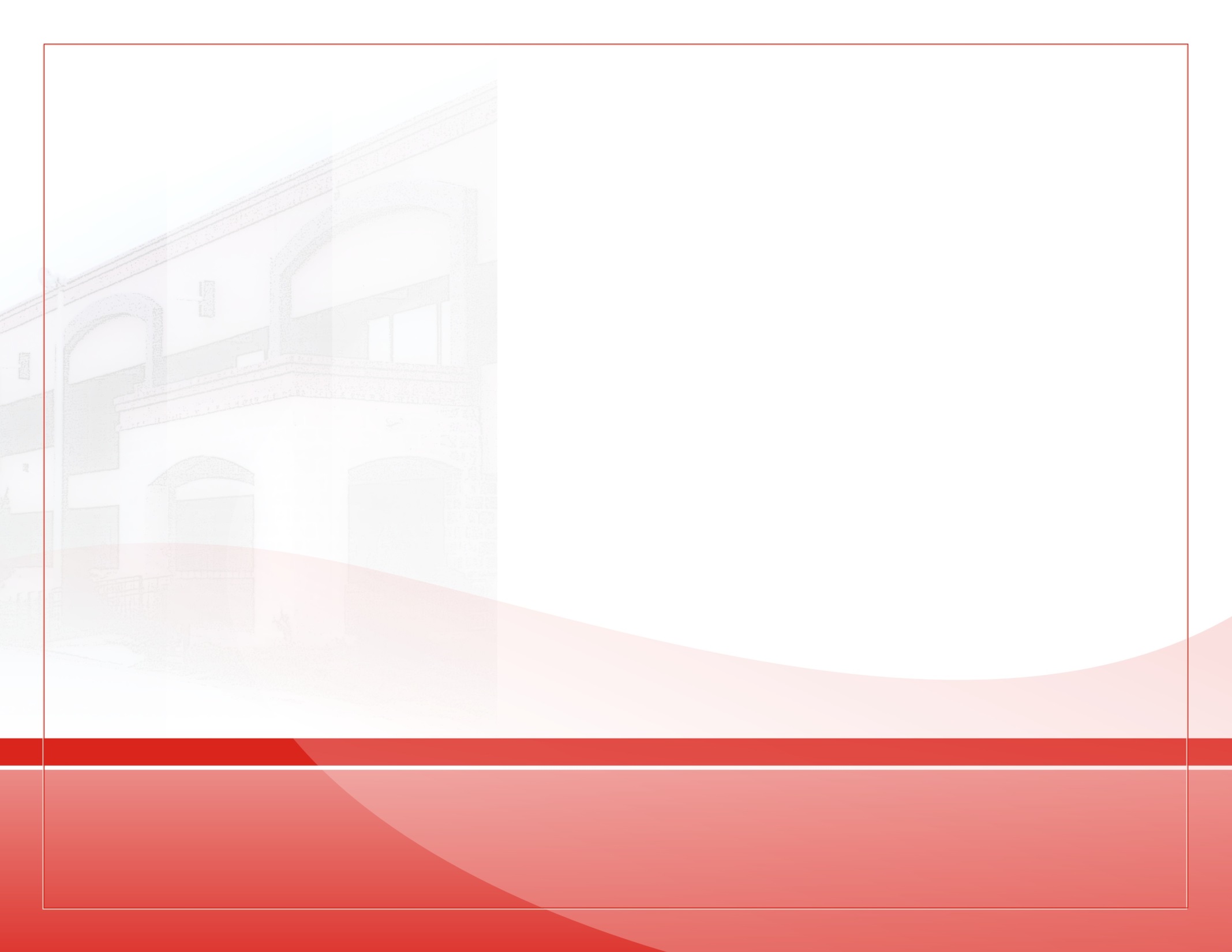 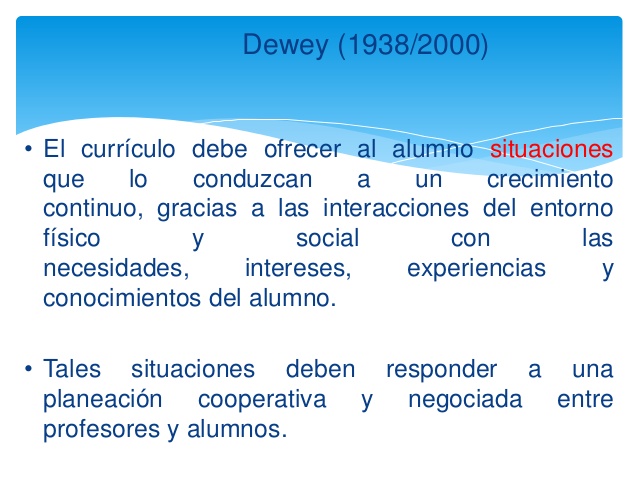 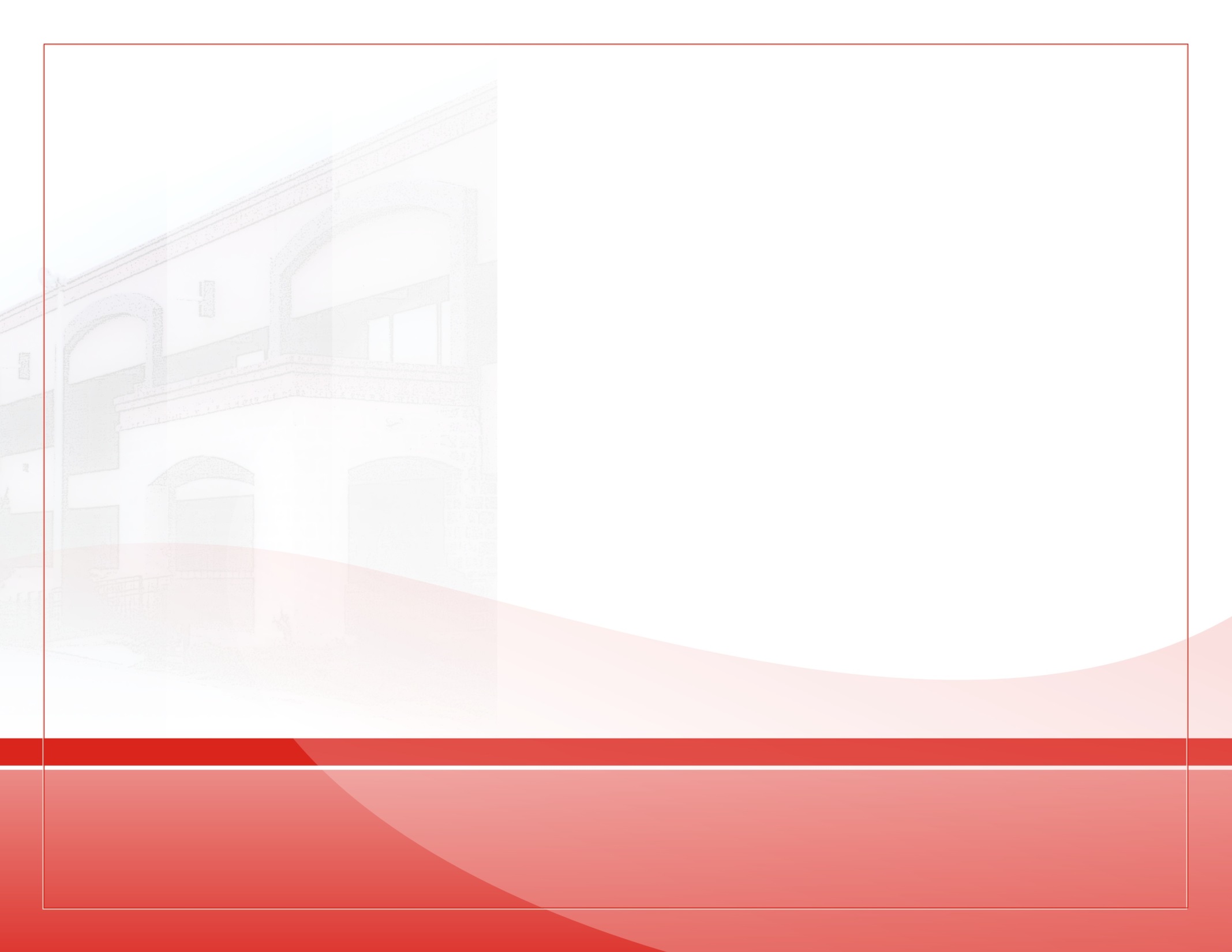 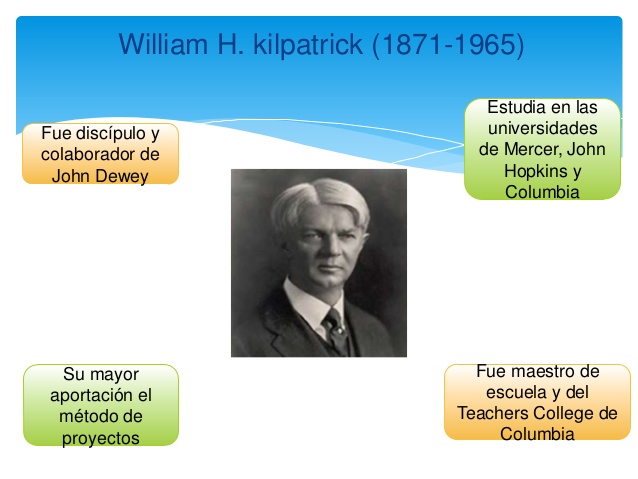 William H. Kilpatrick (1871 – 1965)
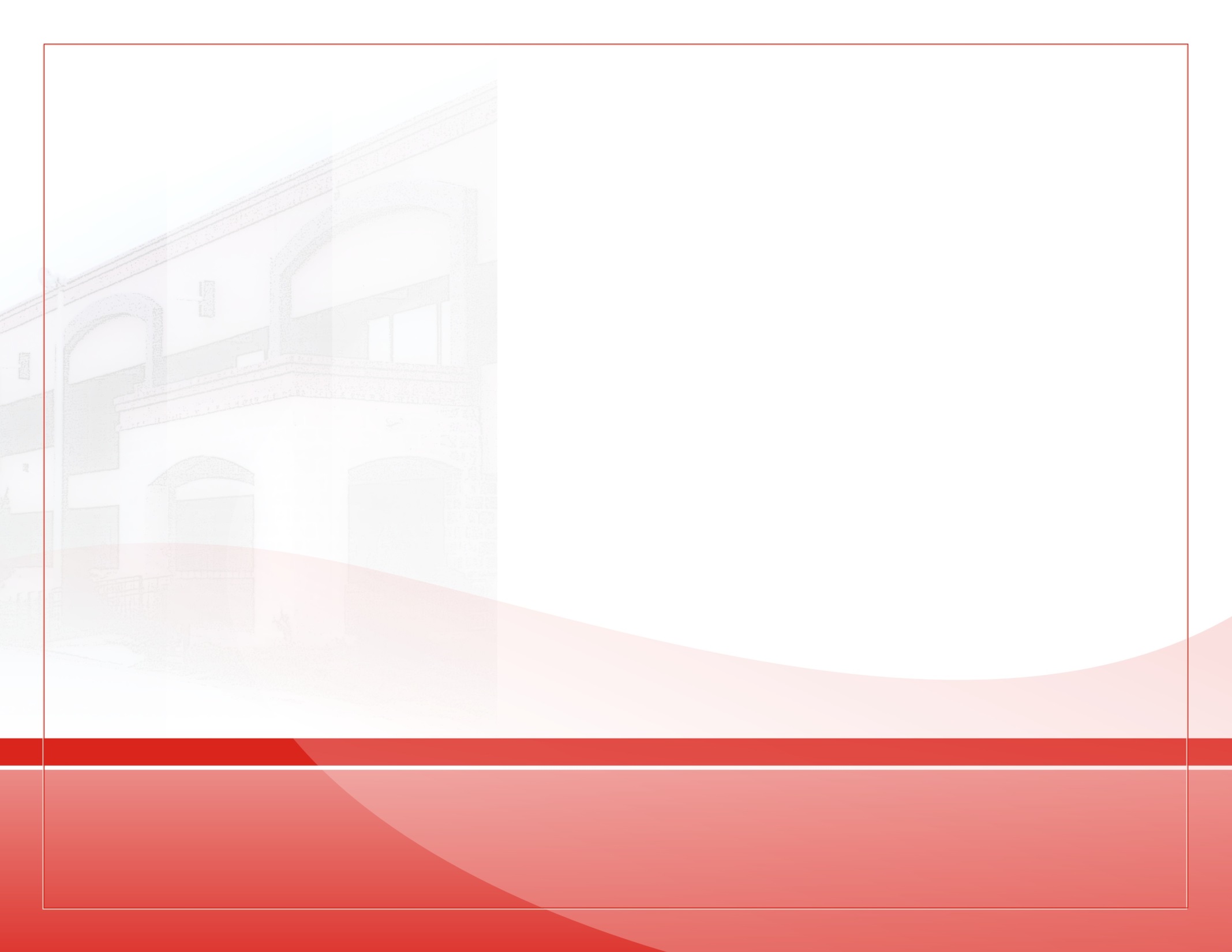 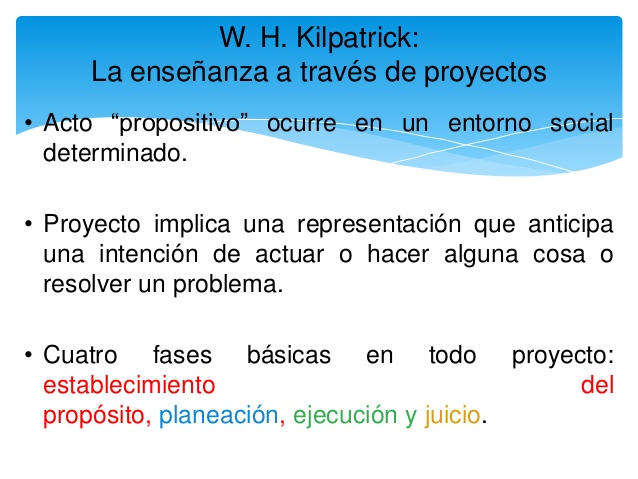 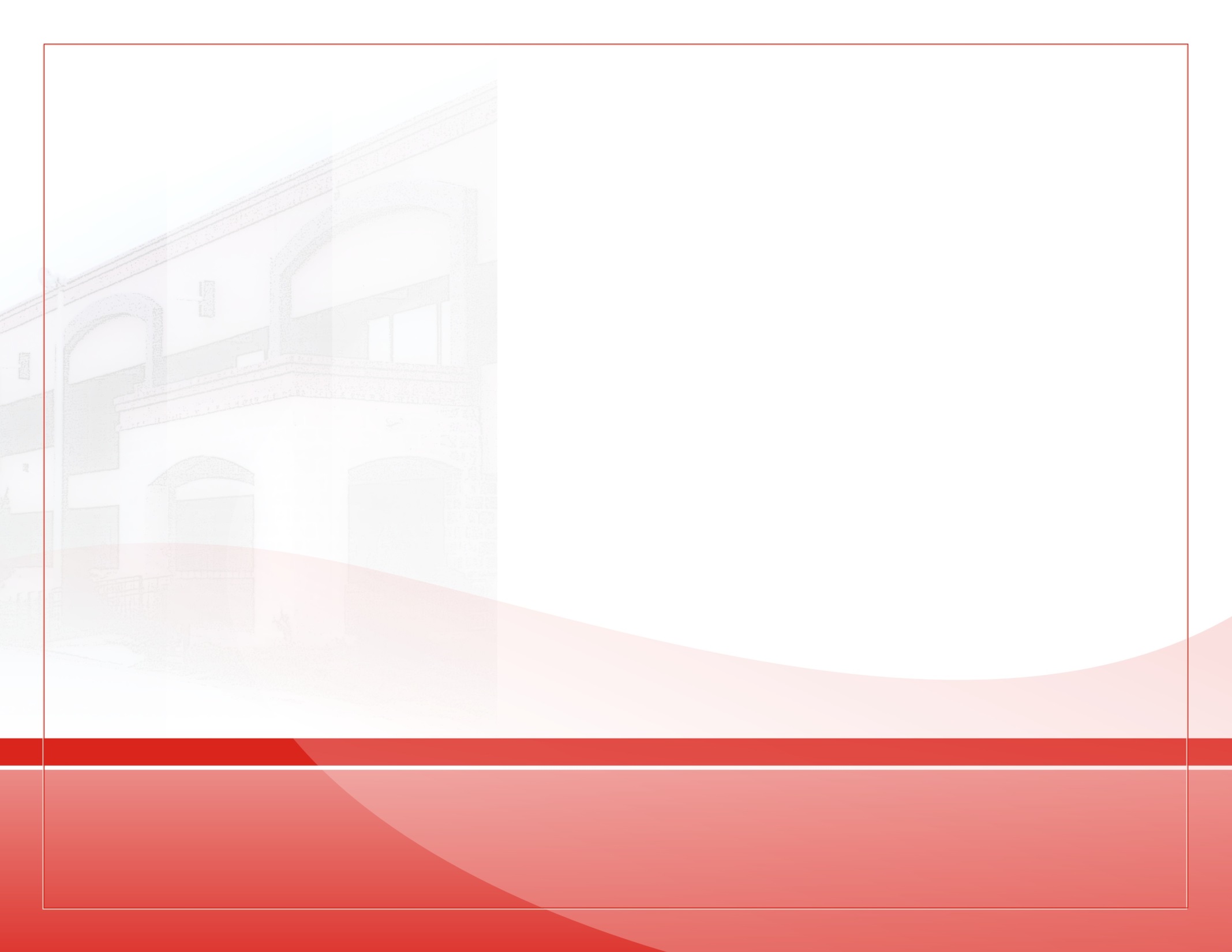 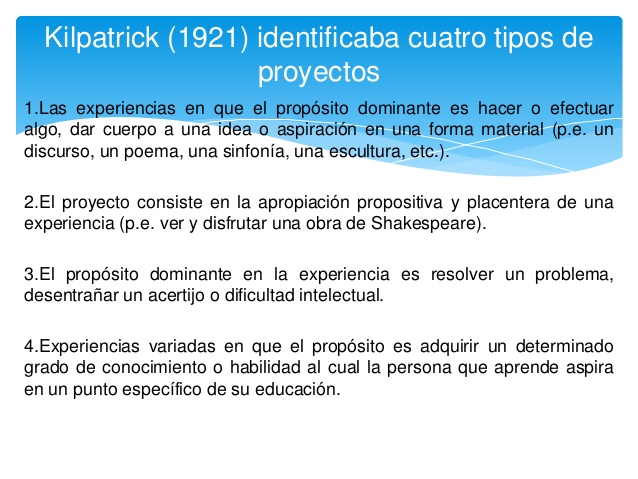 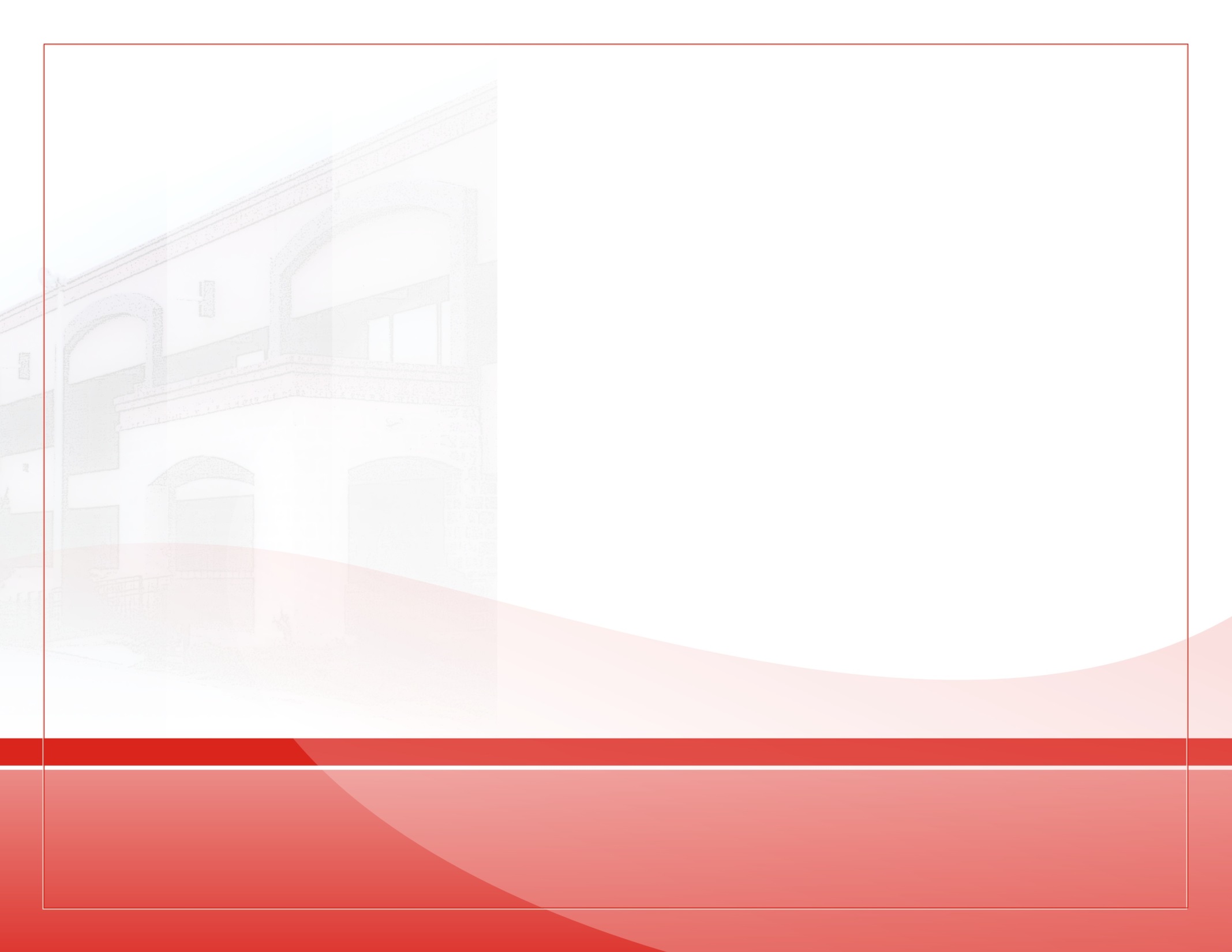 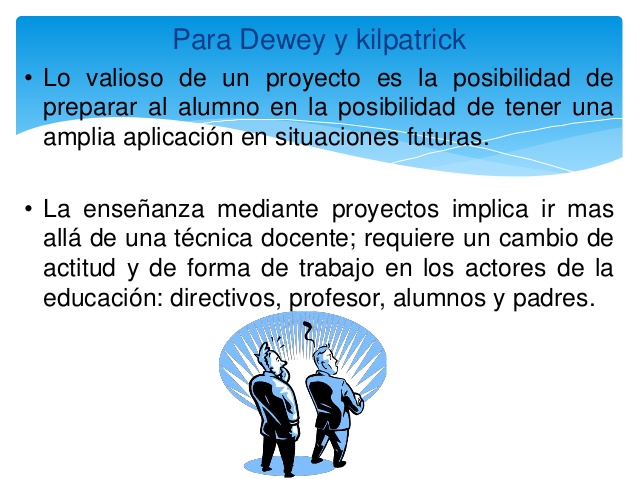 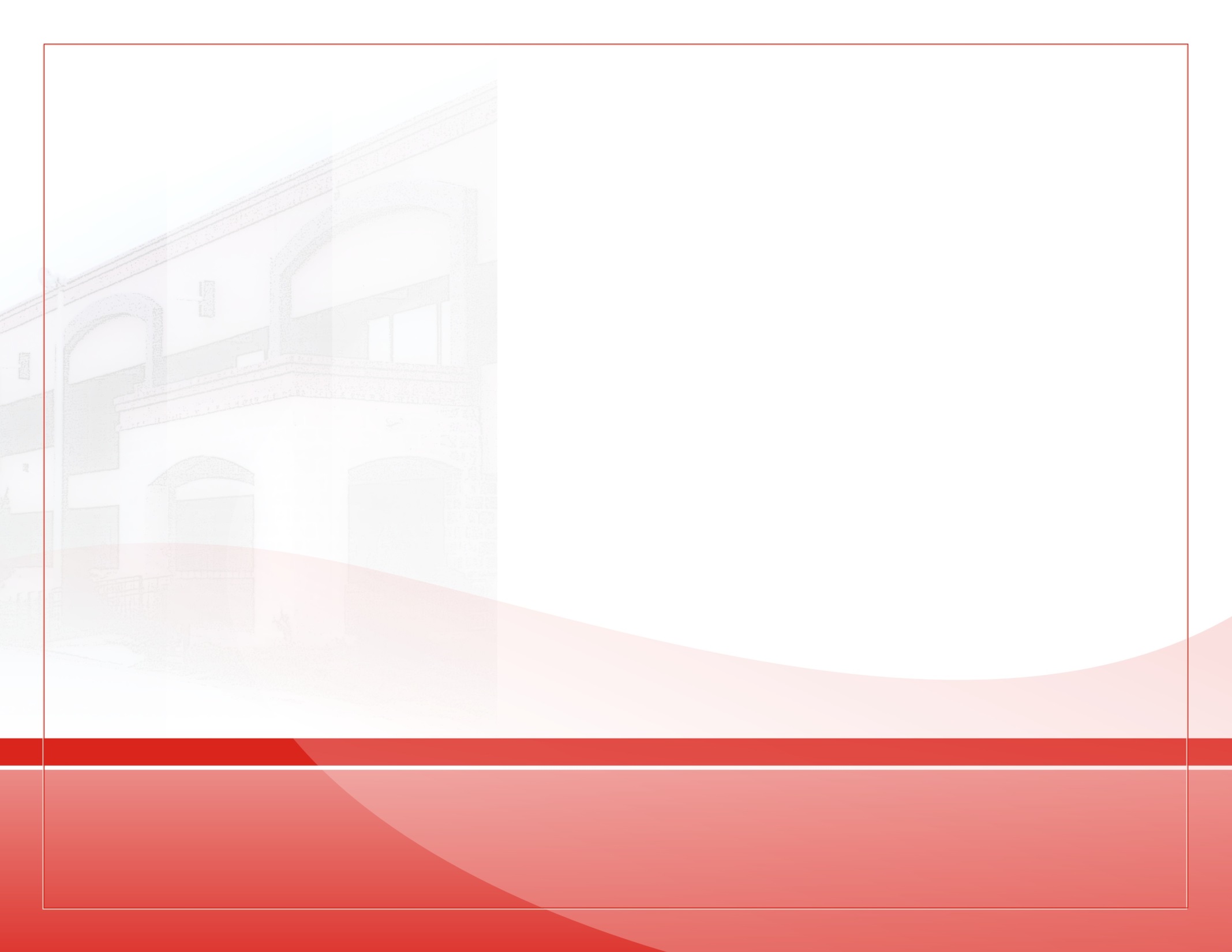 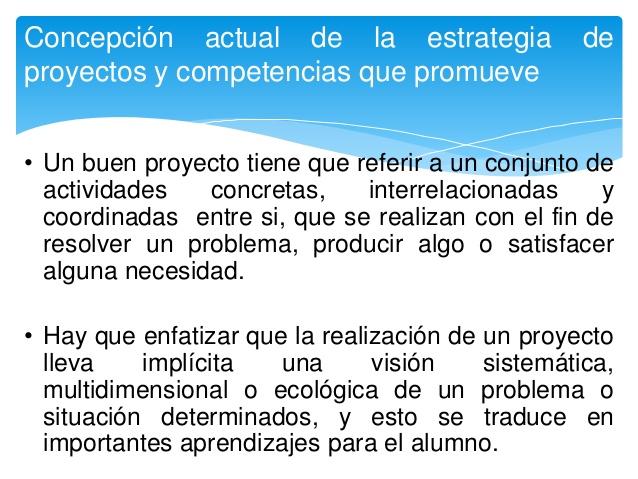 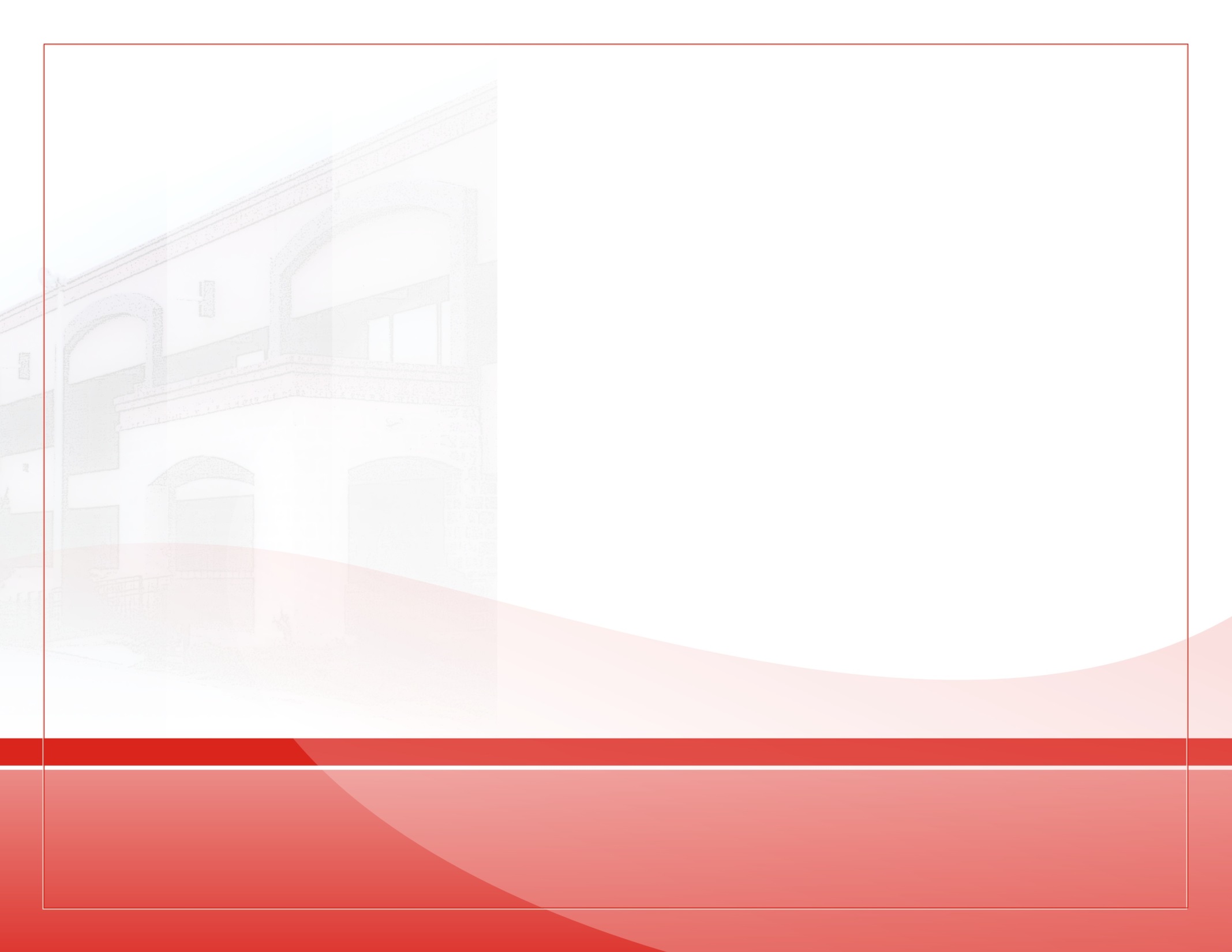 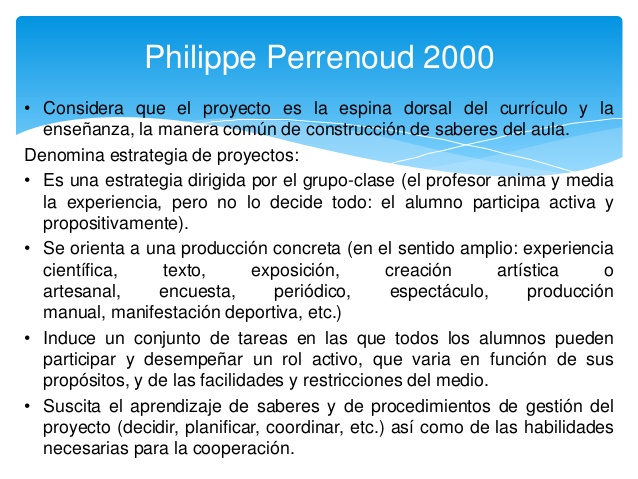 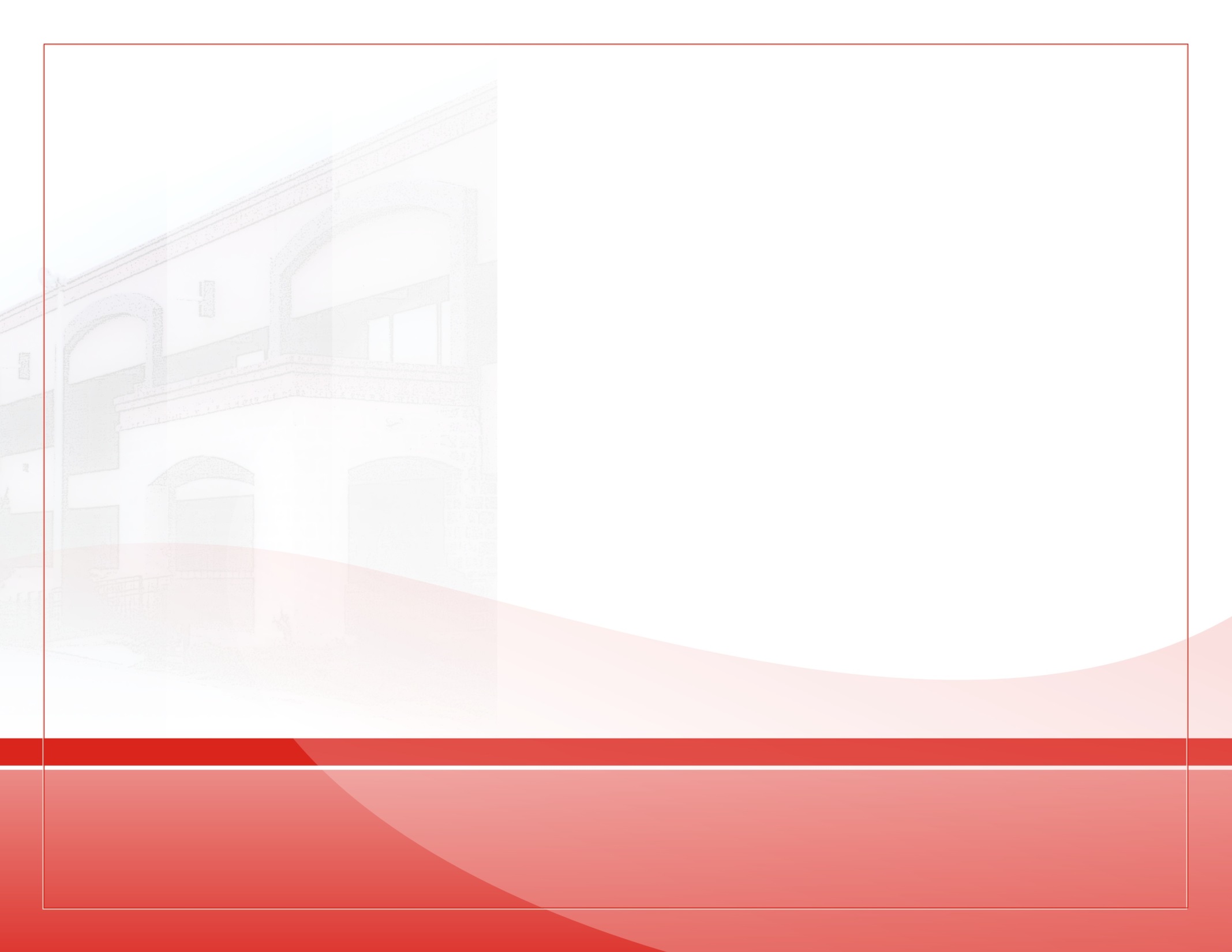 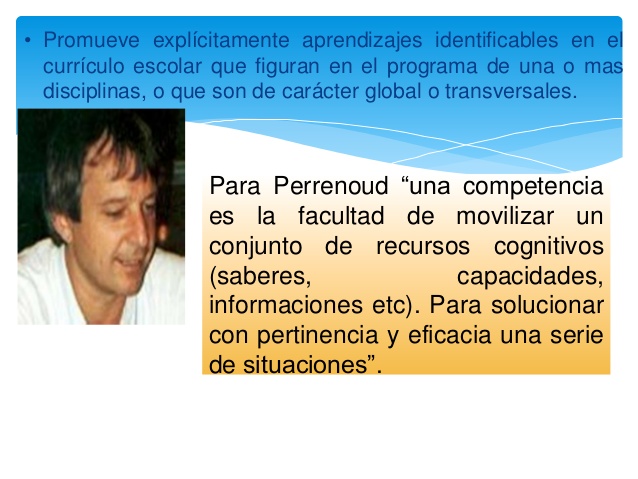 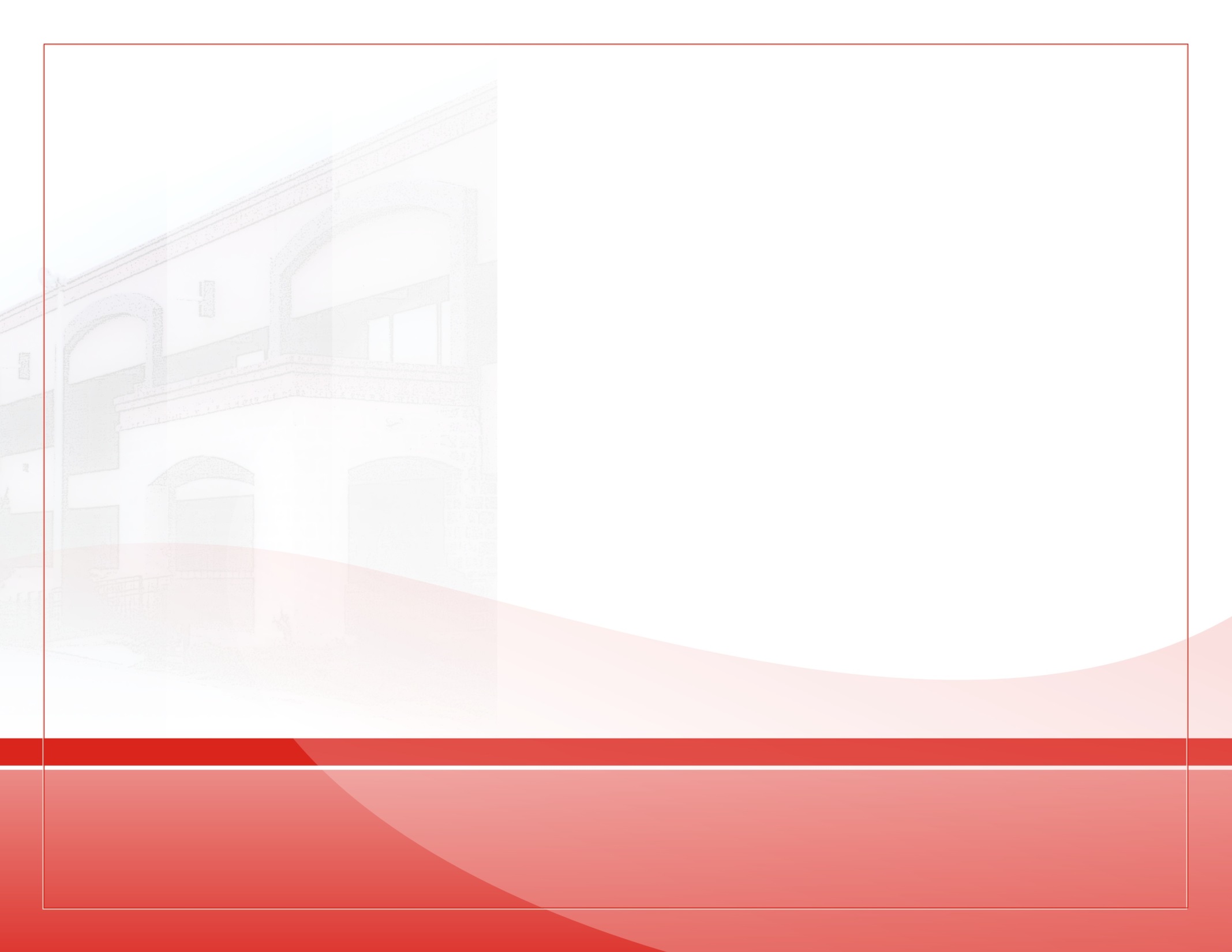 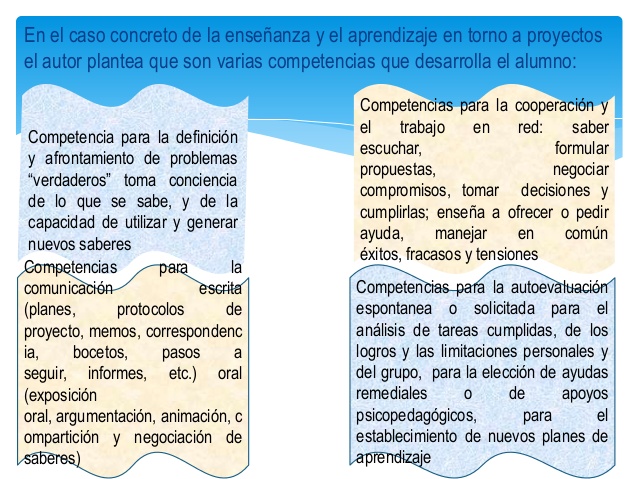 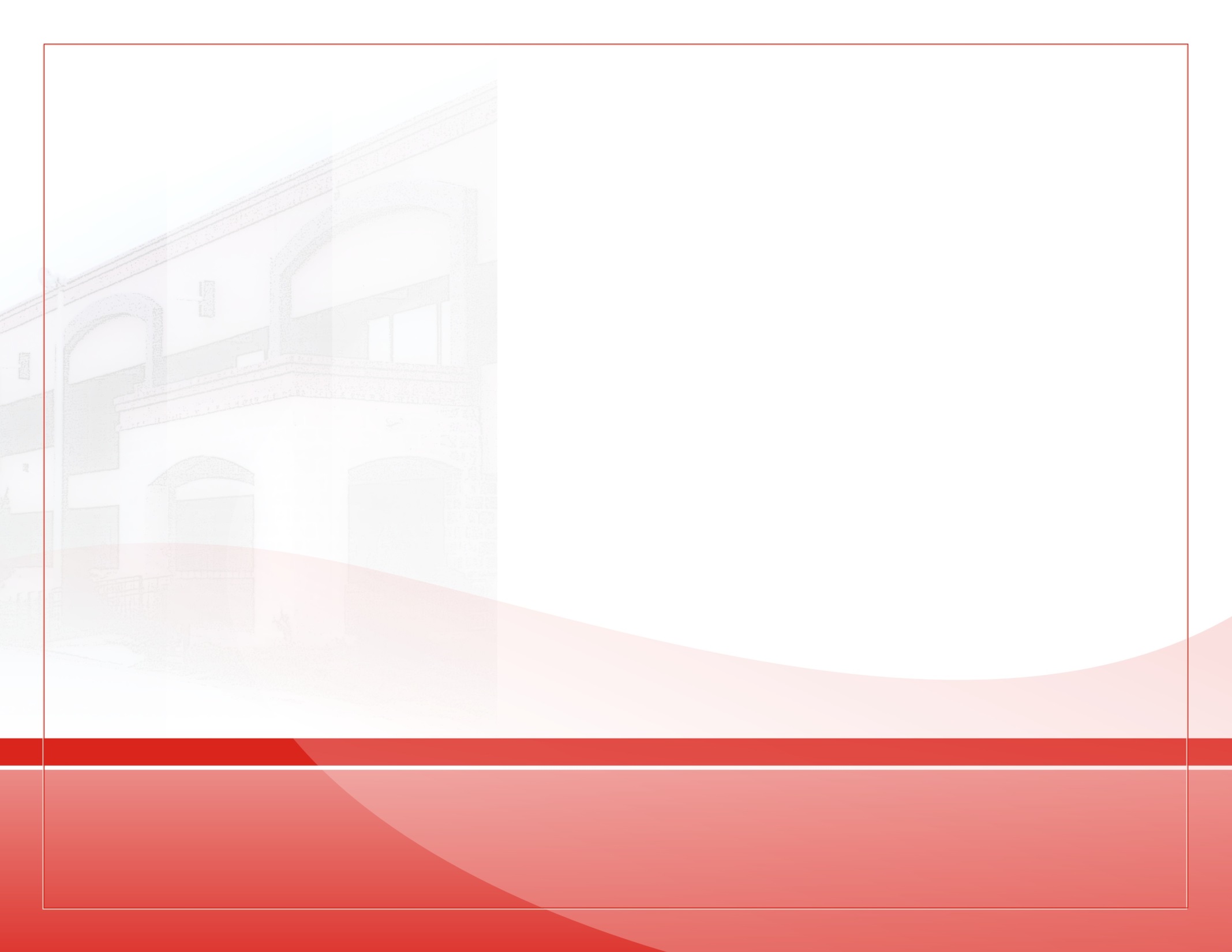 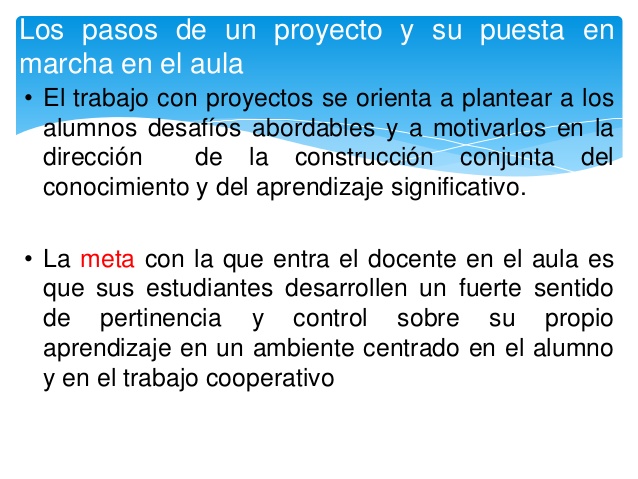 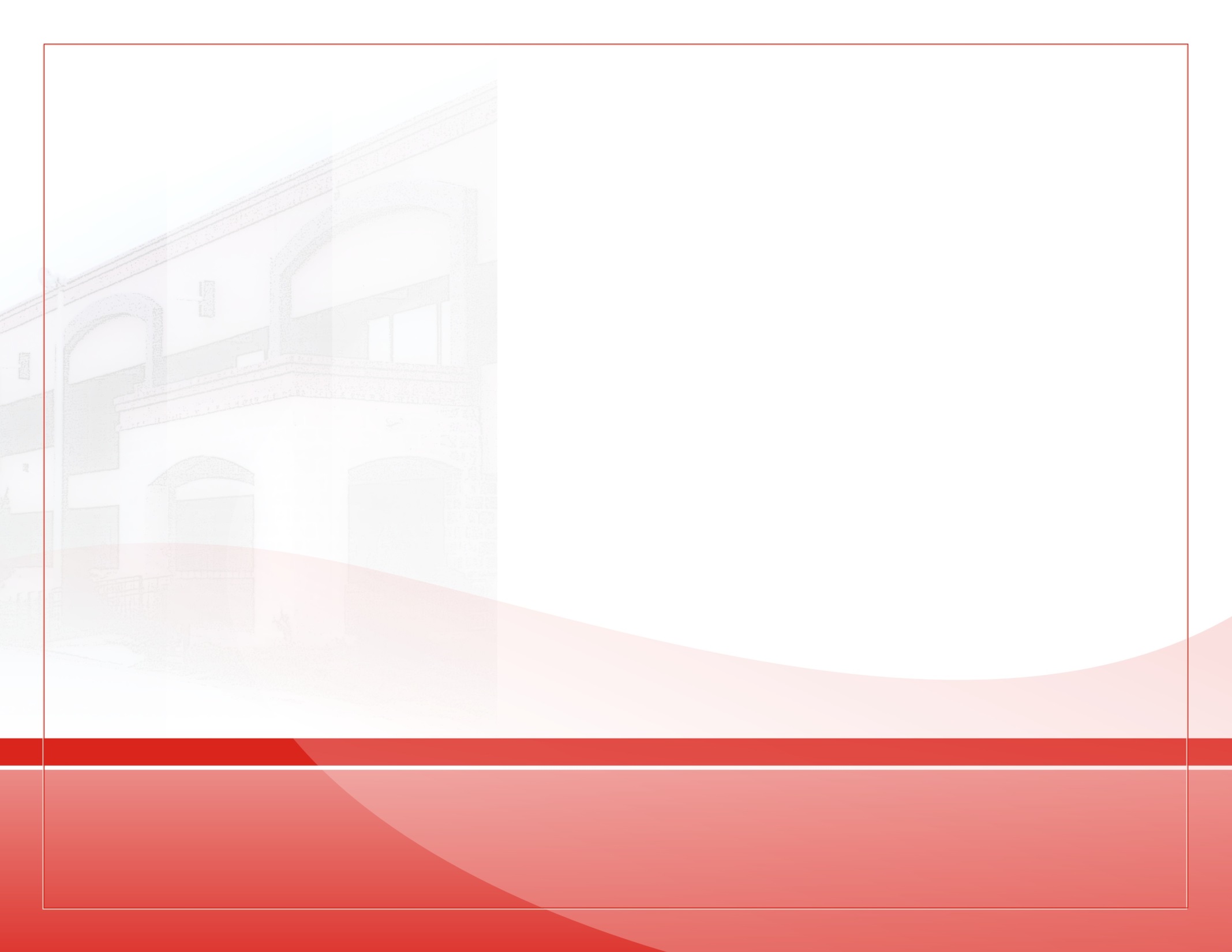 PASOS DE UN PROYECTO
*
*
*
*
*
*
*
*
LOS PASOS DE UN PROYECTO Y SU PUESTA EN MARCHA
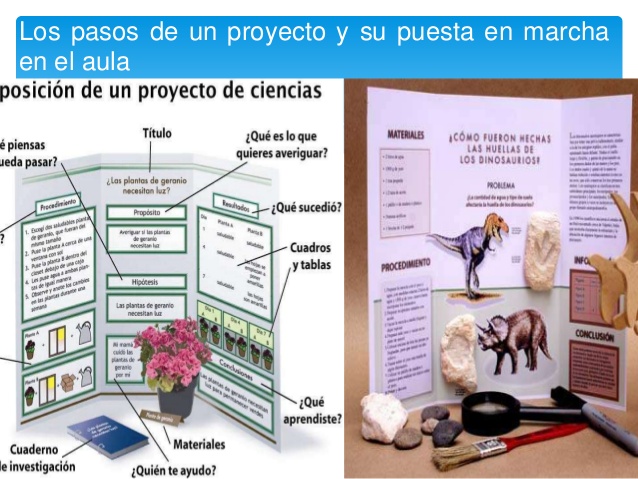 PLAN DE TRABAJO
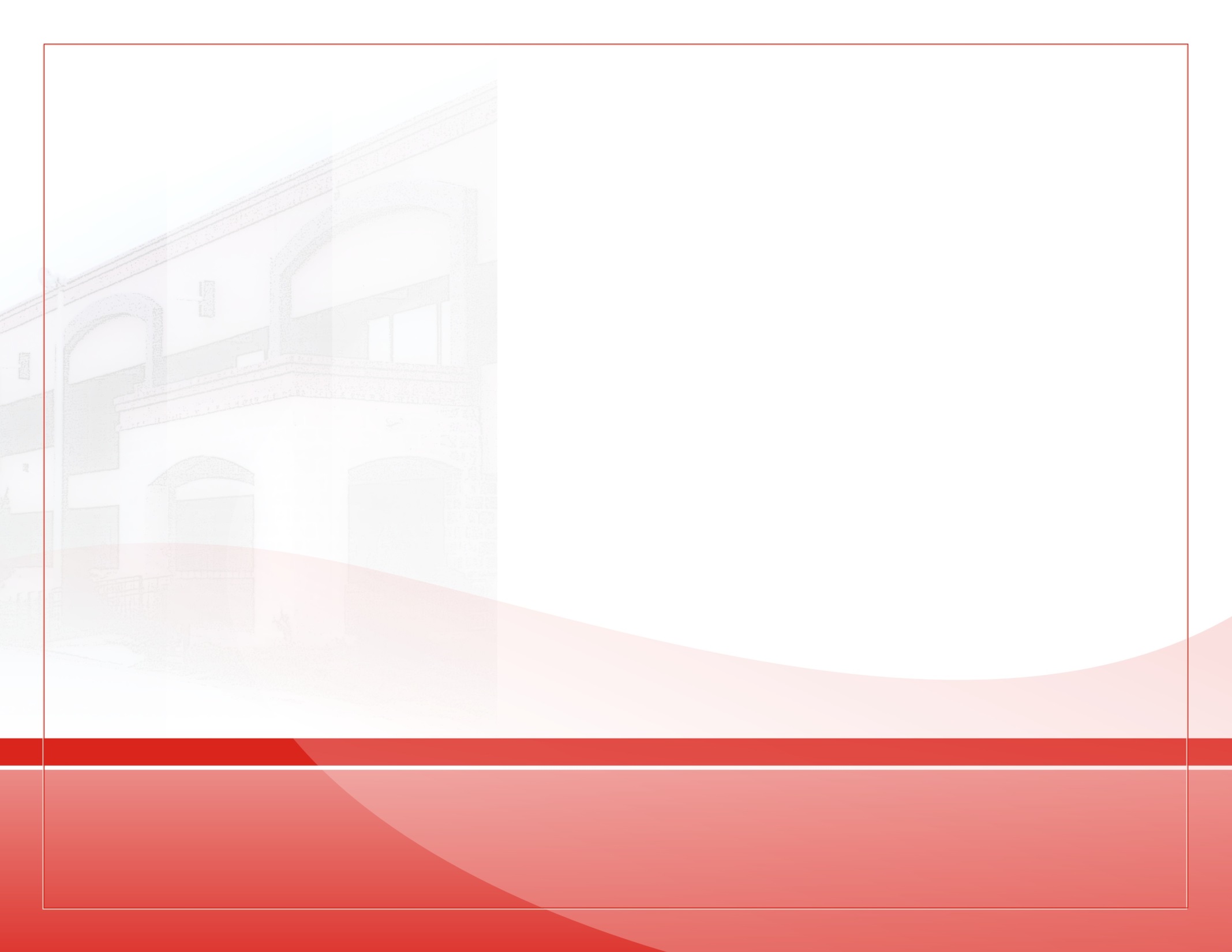 FORMATO PARA LA EVALUACIÓN DEL PROYECTO
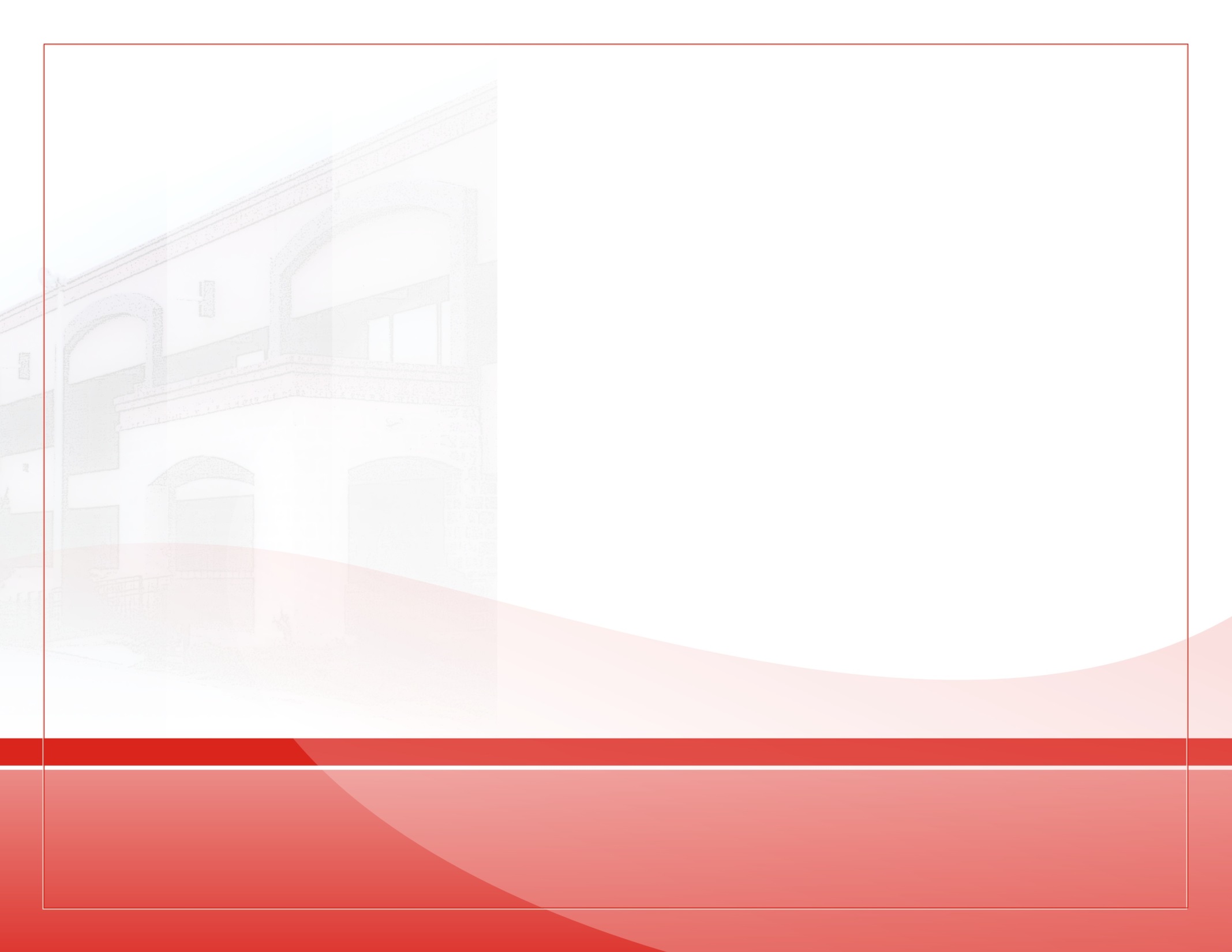 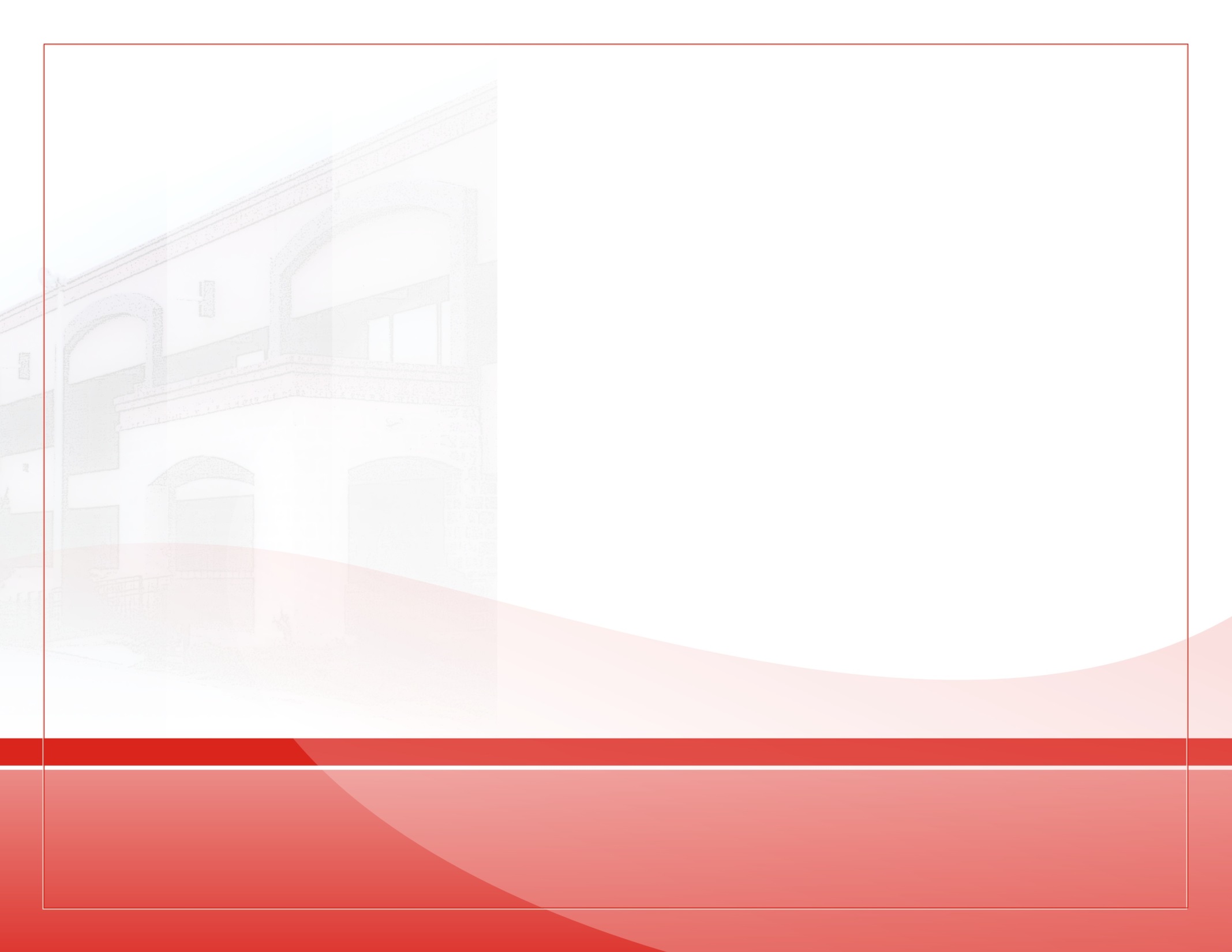 Preguntas esenciales para el proyecto cultural y social (BASADO EN ANDER- EGG Y AGUILAR.1998)
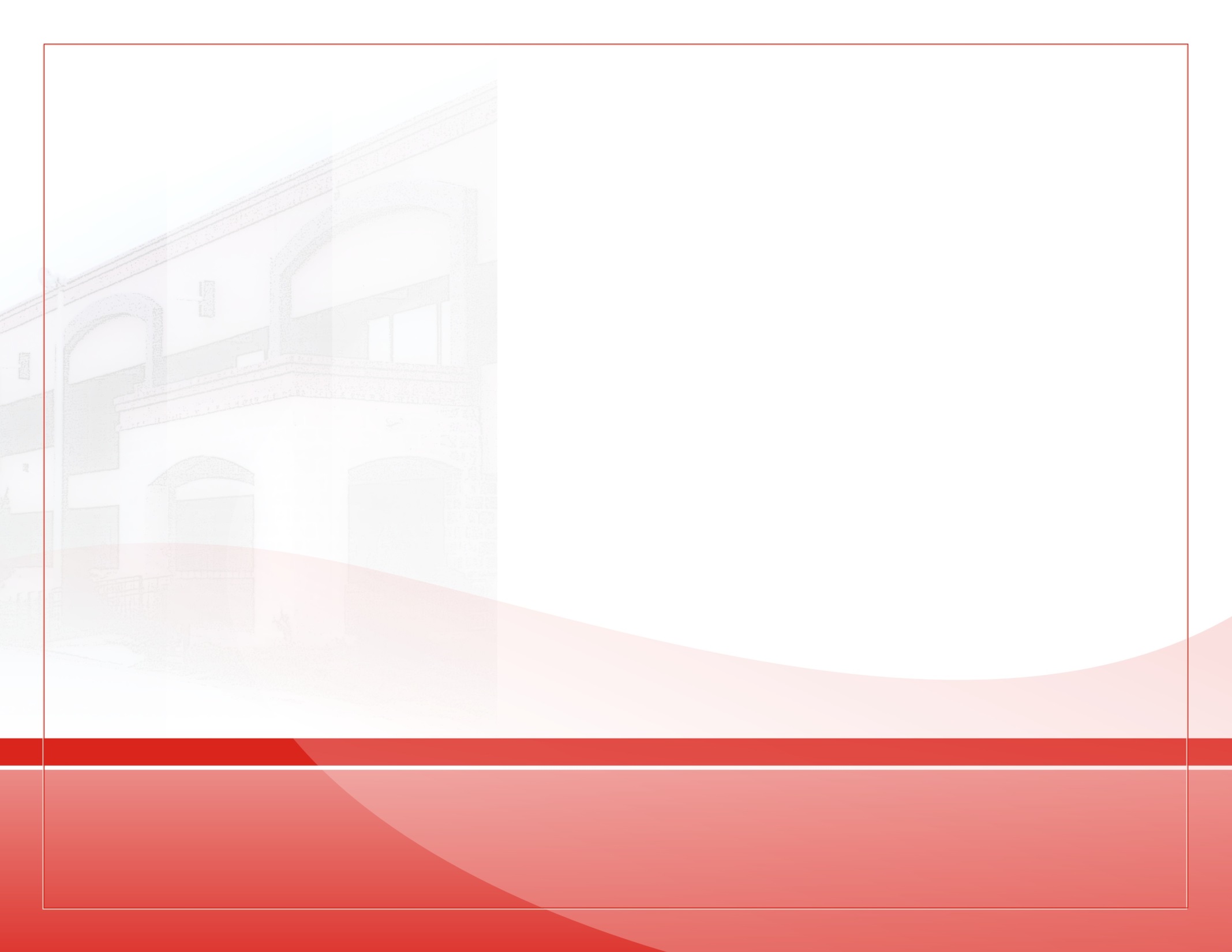 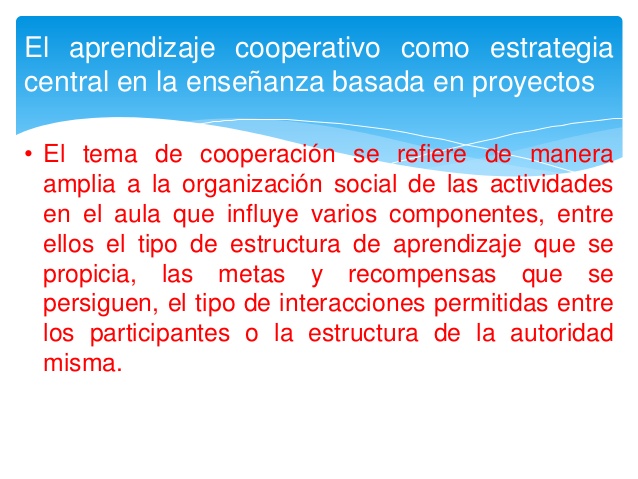 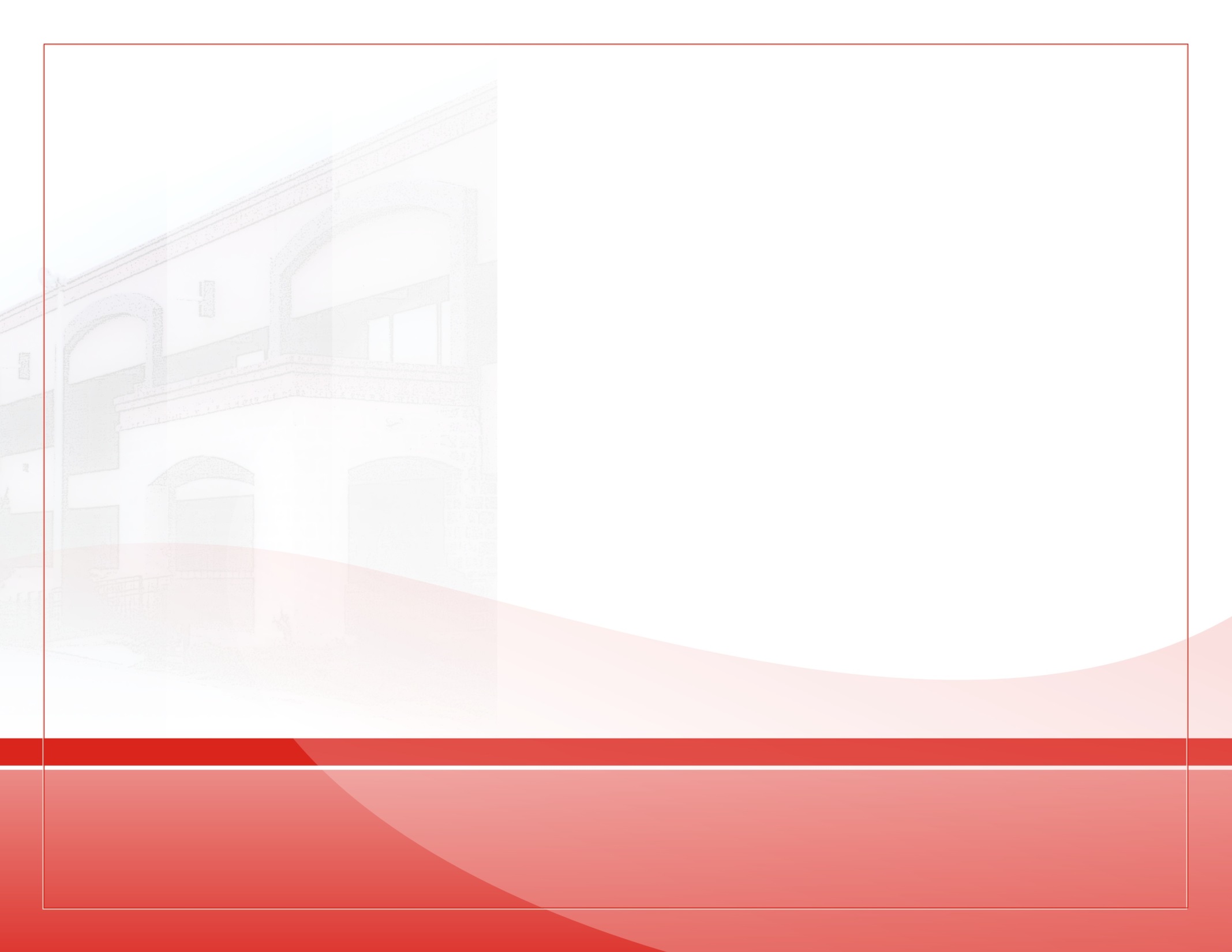 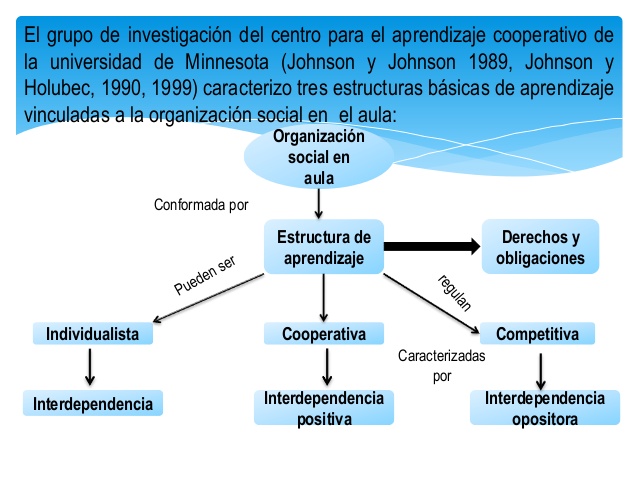 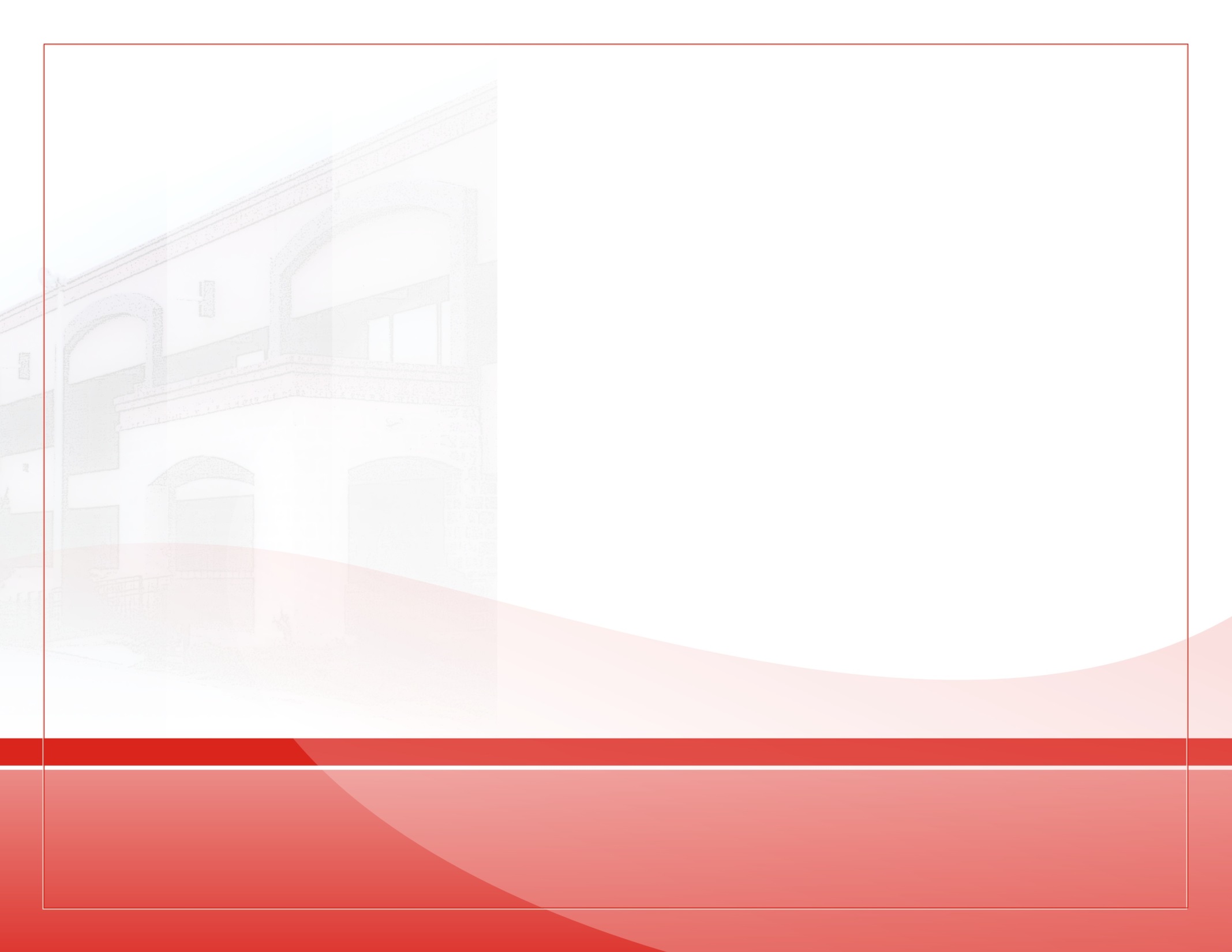 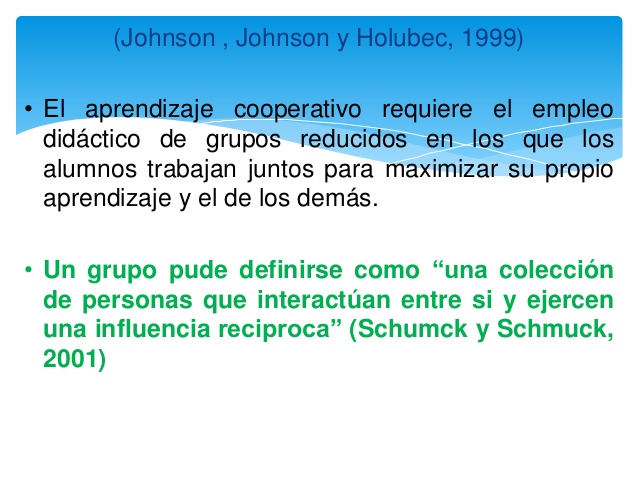 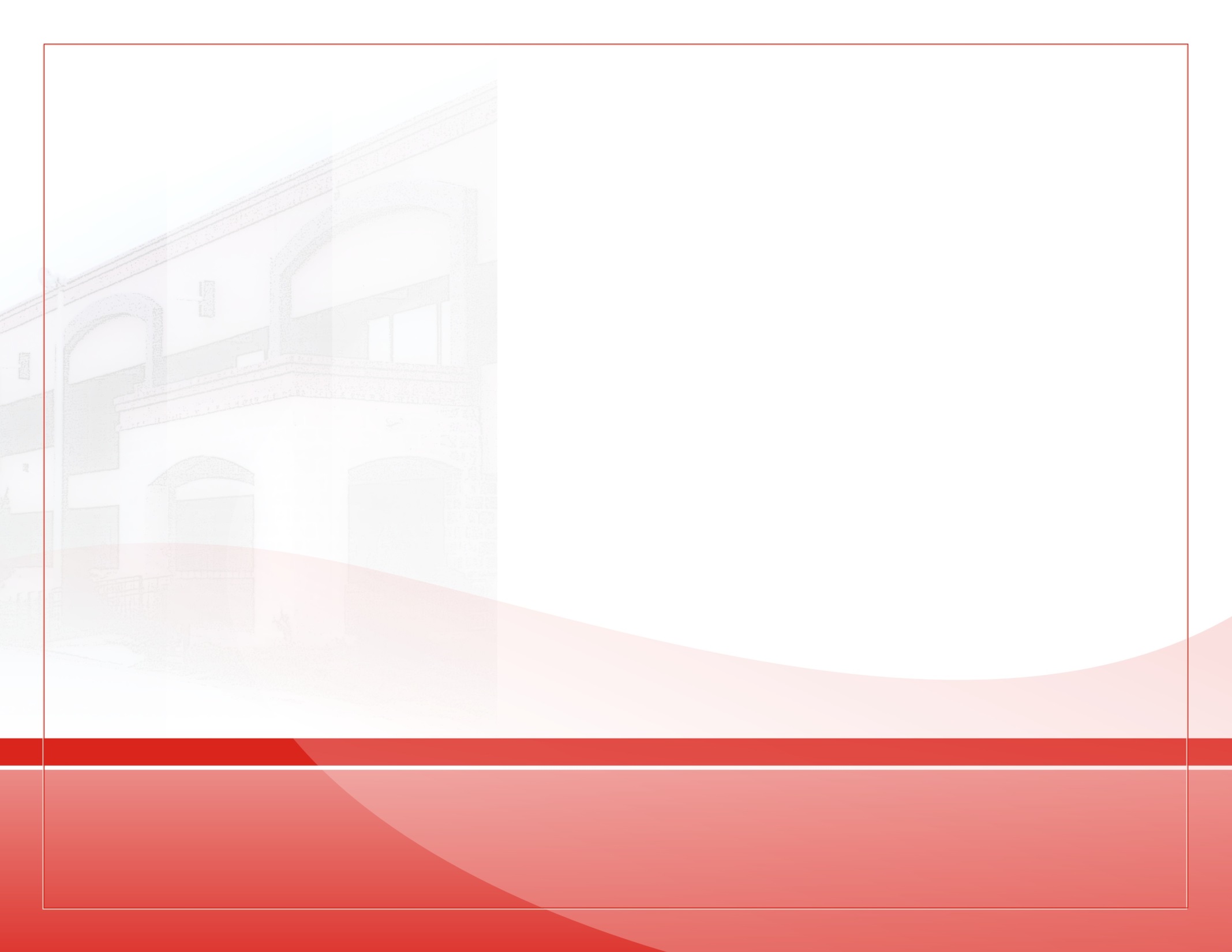 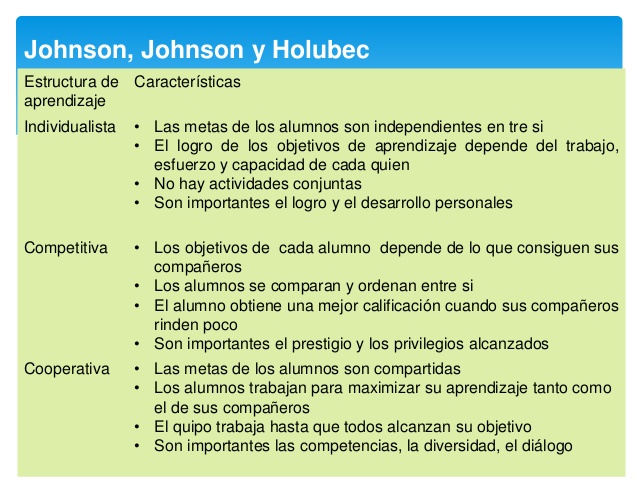 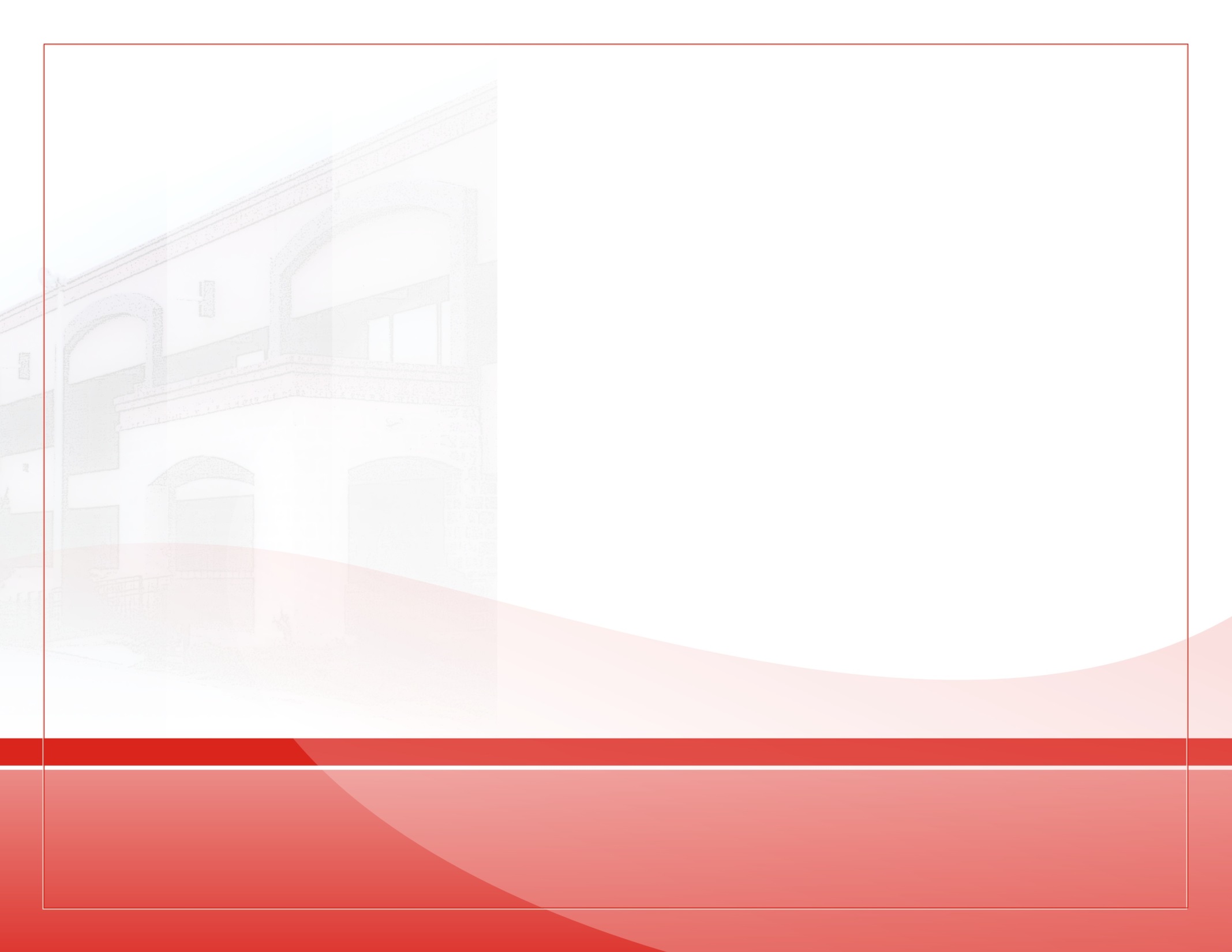 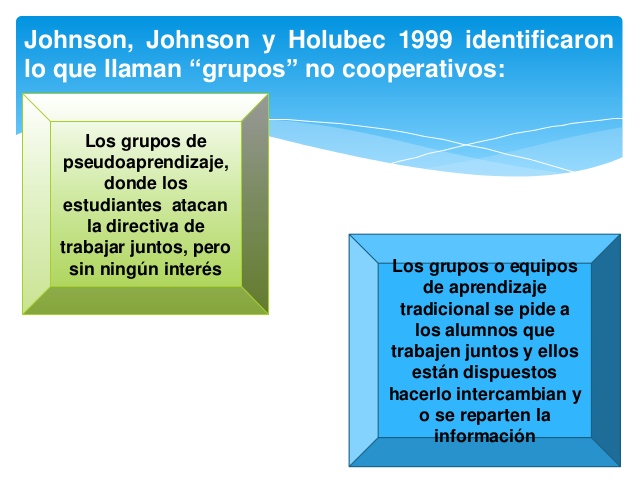 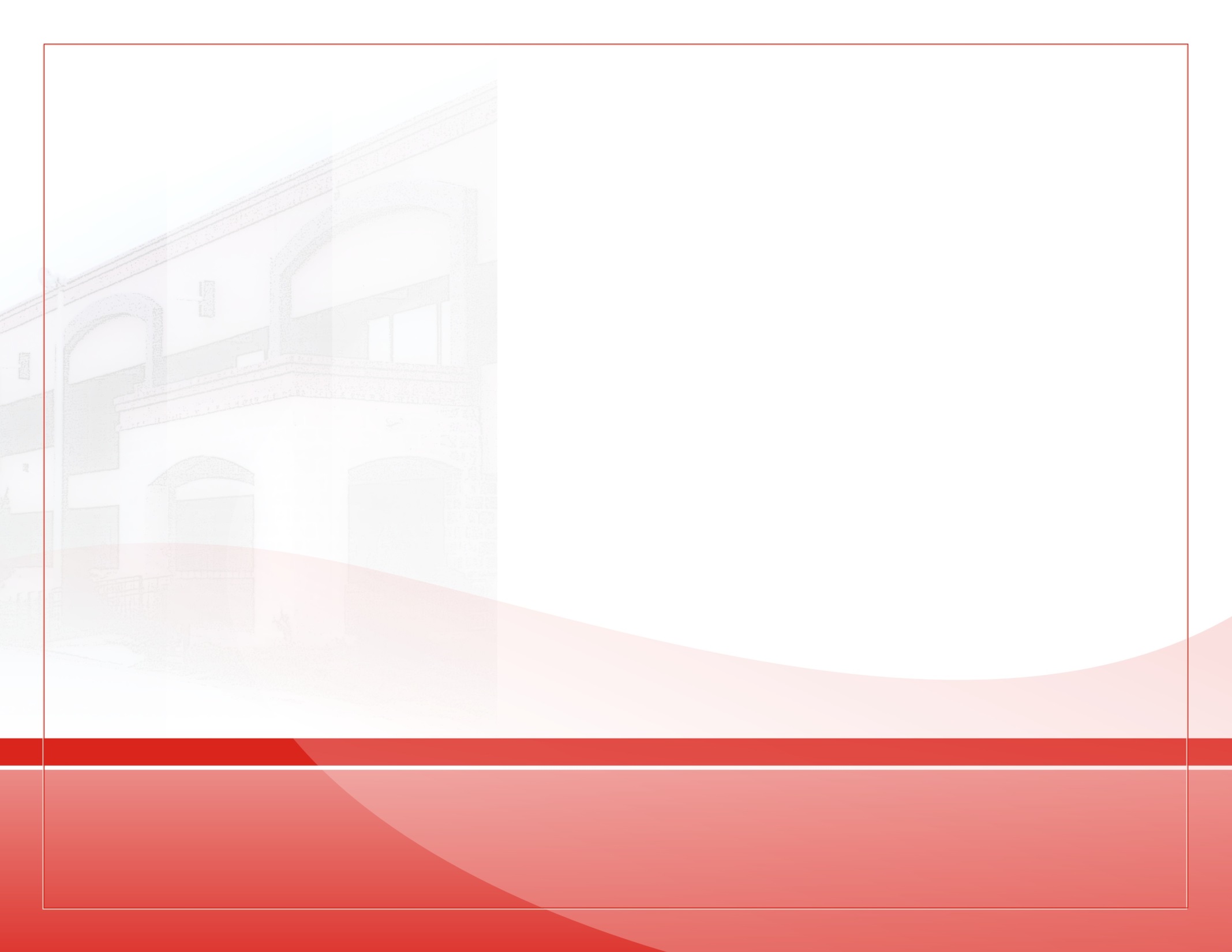 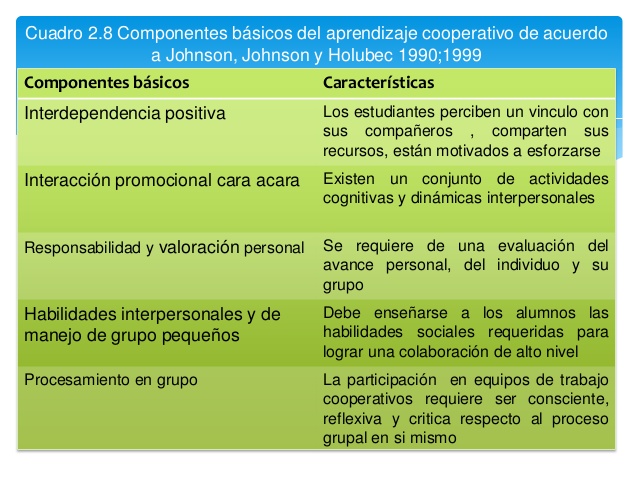 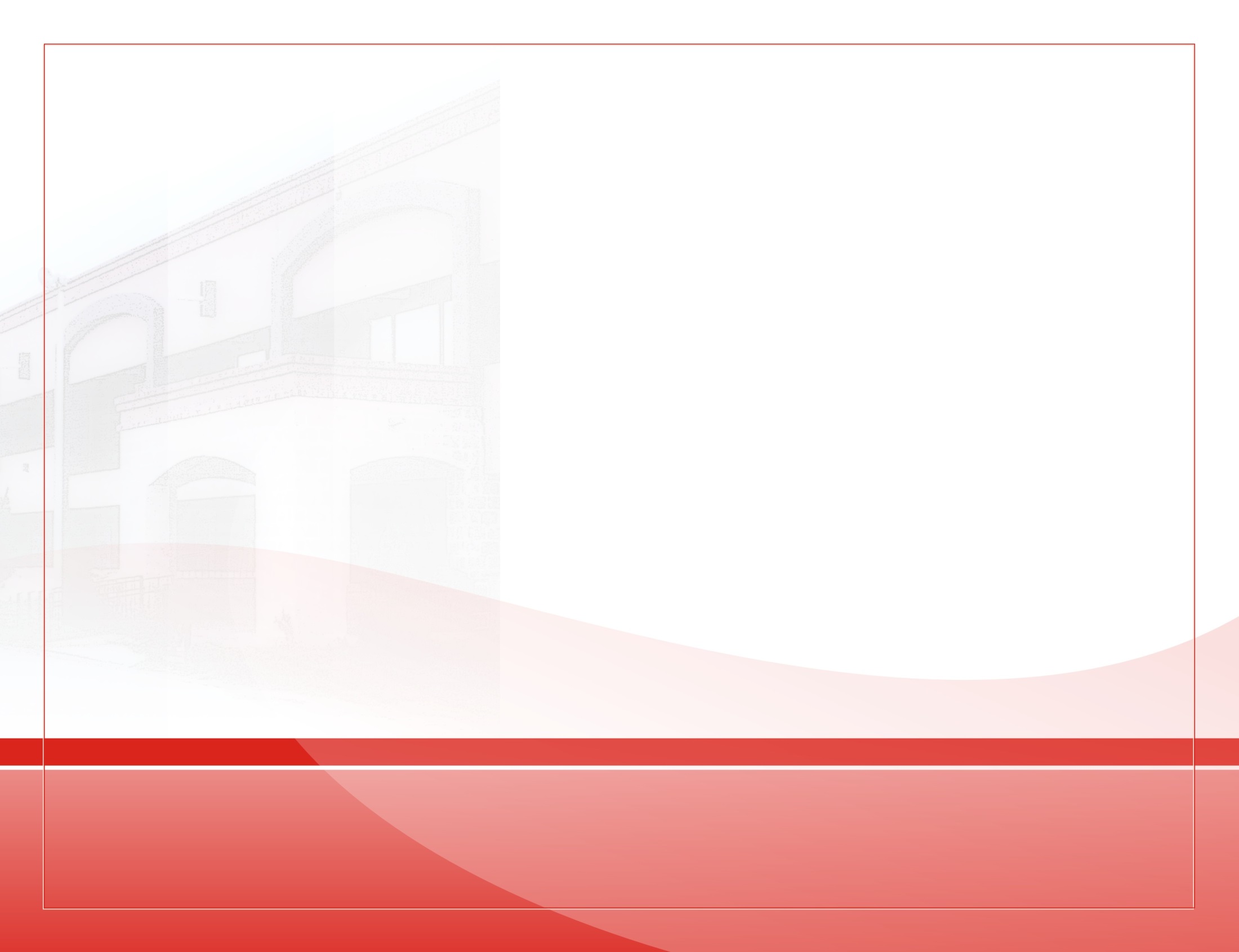 ELEMENTOS DE LA PLANEACIÓN
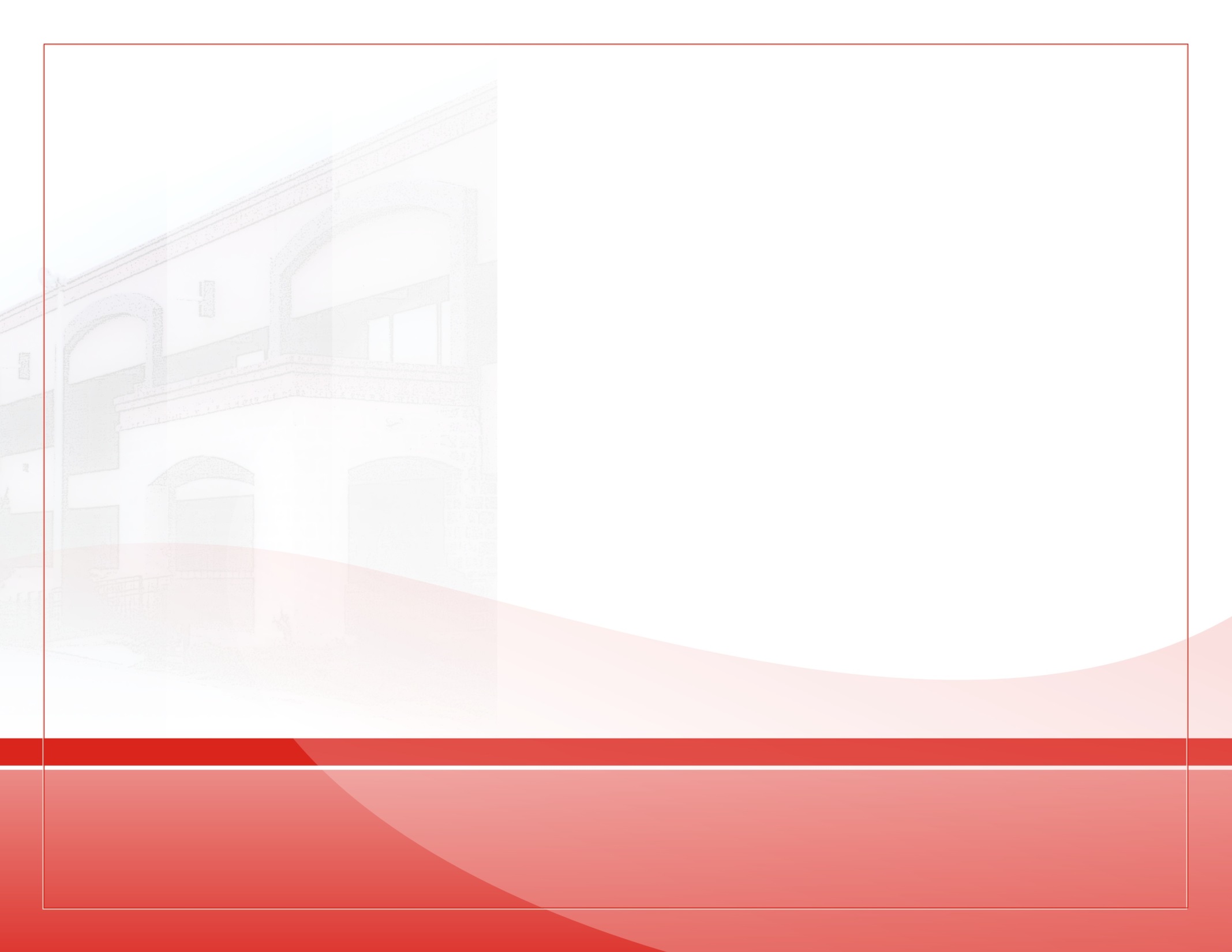 Formato de exposición de proyectos
1.- Titulo (Pregunta Generadora)
2.- Propósito (en base a lo que se quiere lograr con el proyecto, lo que se quiere demostrar)
3.- Hipótesis (preguntas generadoras previamente elaboradas por el docente, que te permitan obtener información acerca de los saberes previos de los niños con respecto al proyecto a trabajar; *nota: solo se registraran las respuestas de los niños en el formato de exposición)
4.-Listado de actividades  imágenes acompañadas de texto que le permitan al niño darse una idea de que actividades  se van a realizar.
5.-Resultados (¿que ocurrió?, la resolución de las hipótesis y el resultado de los experimentos aplicados en el desarrollo de proyecto) es necesario que los experimentos o las observaciones sean registradas por  medio de imágenes
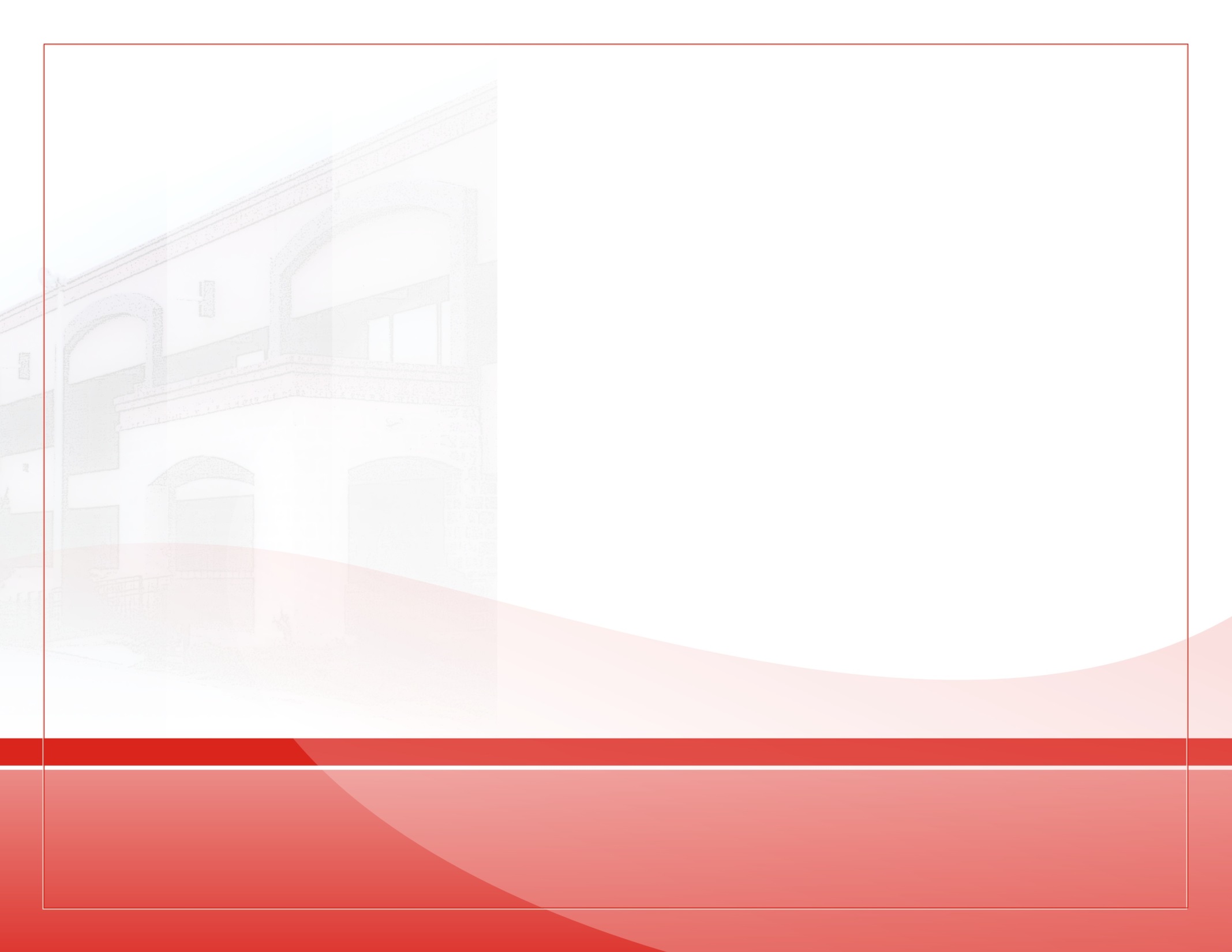 Formato de exposición de proyectos
6.- Conclusiones (se debe de tomar en conjunto con los niños para que sean ellos los que expresen que aprendieron del proyecto)y debe de estar plasmado en el formato de exposición de proyecto 
7.- Documento de investigación: es una libreta, cuadernillo u hoja de registro en la cual el niño tenga registrado el proceso de desarrollo del proyecto, los experimentos, las observaciones de un fenómeno, de un proceso de crecimiento, la observación de una mascota, lo relevante de un video  etc.